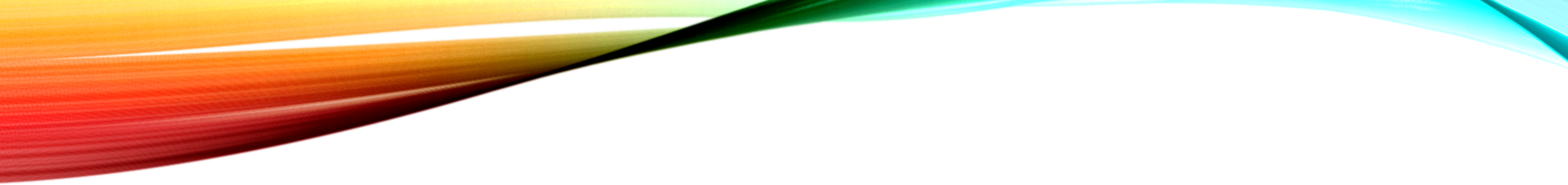 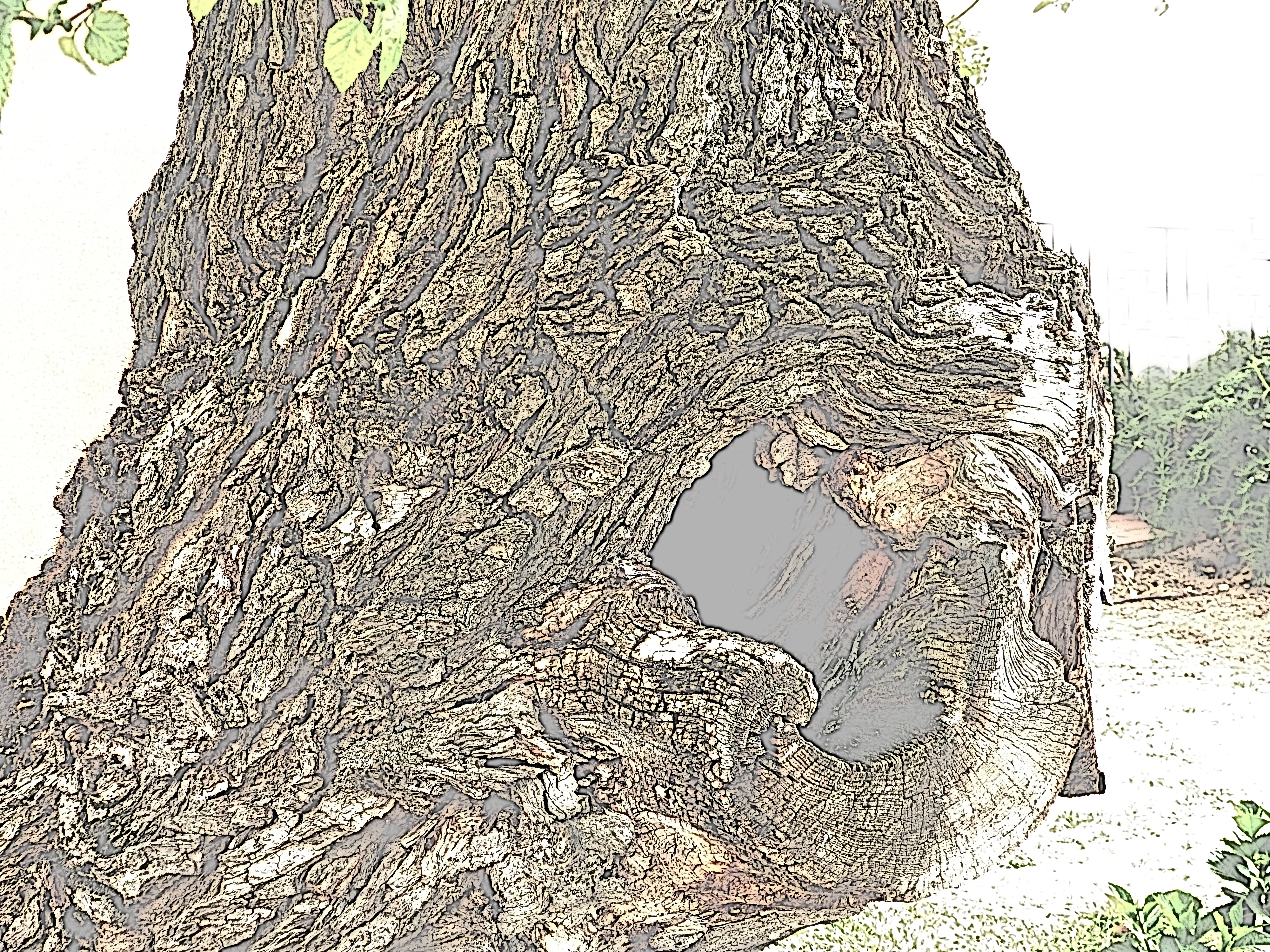 False prophets, idolaters and dead wood
Ezekiel 13:1-15:8
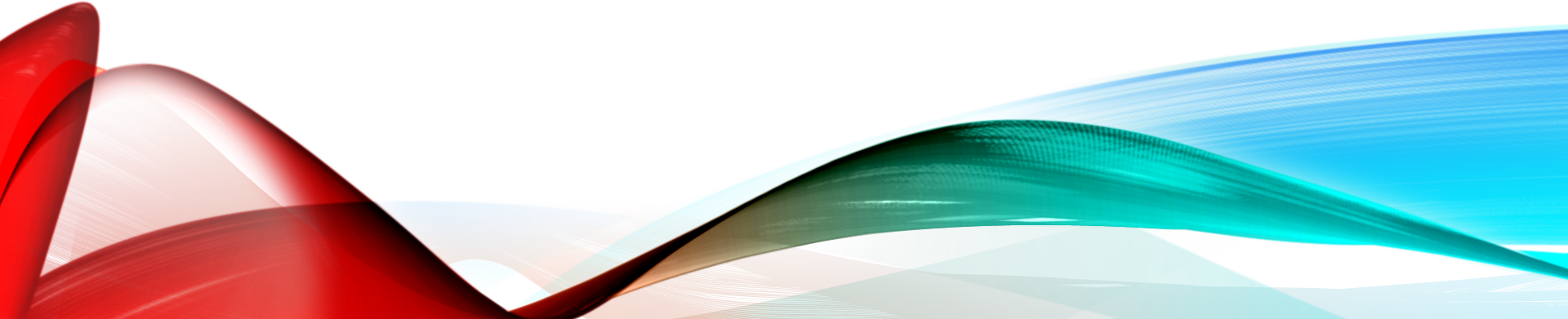 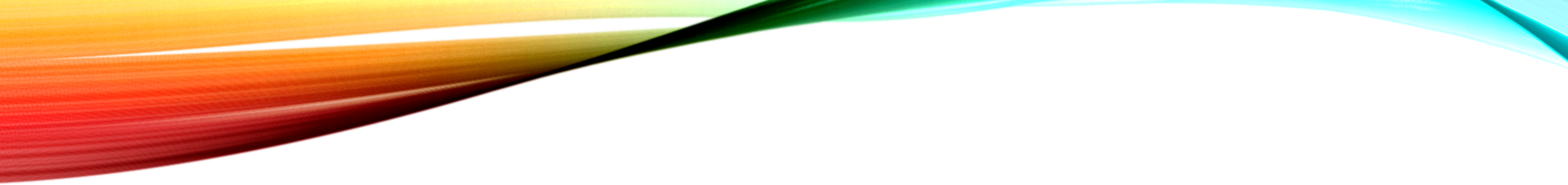 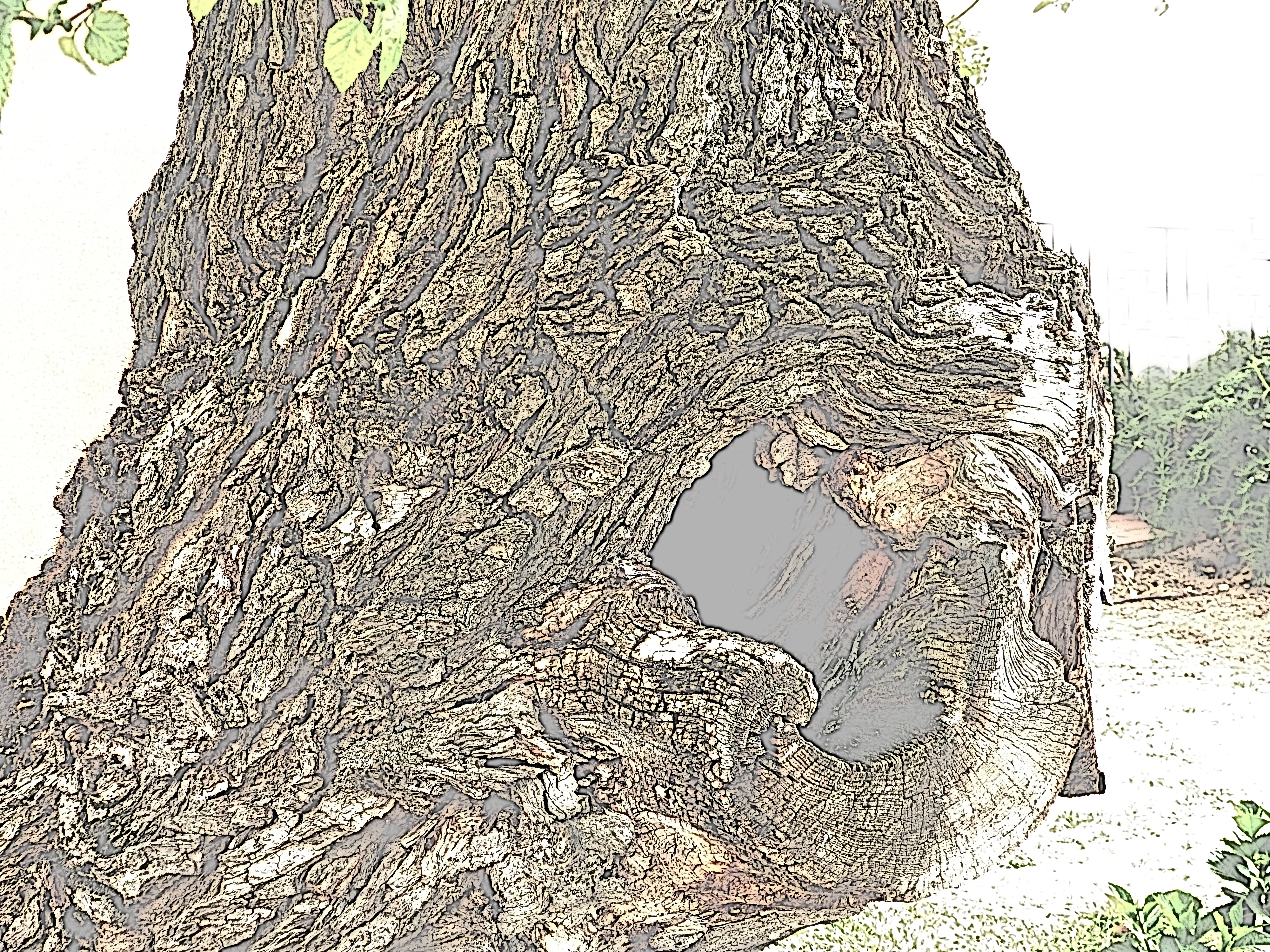 False prophets, idolaters and dead wood
Ezekiel 13:1-15:8
Fake news
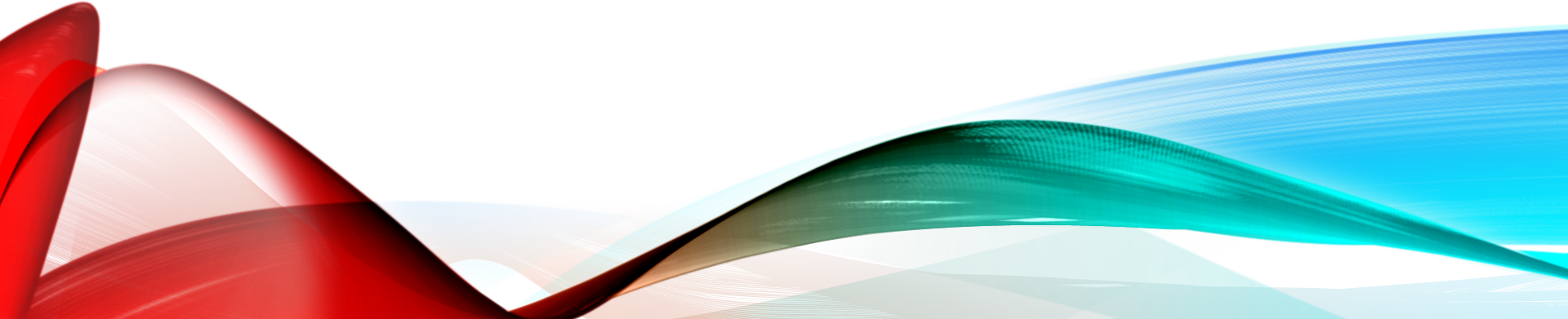 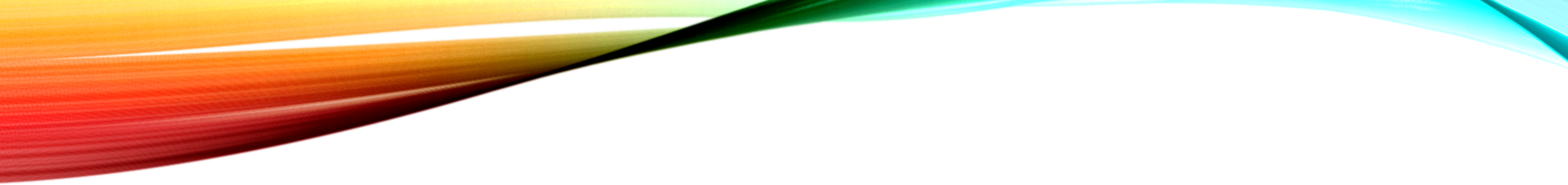 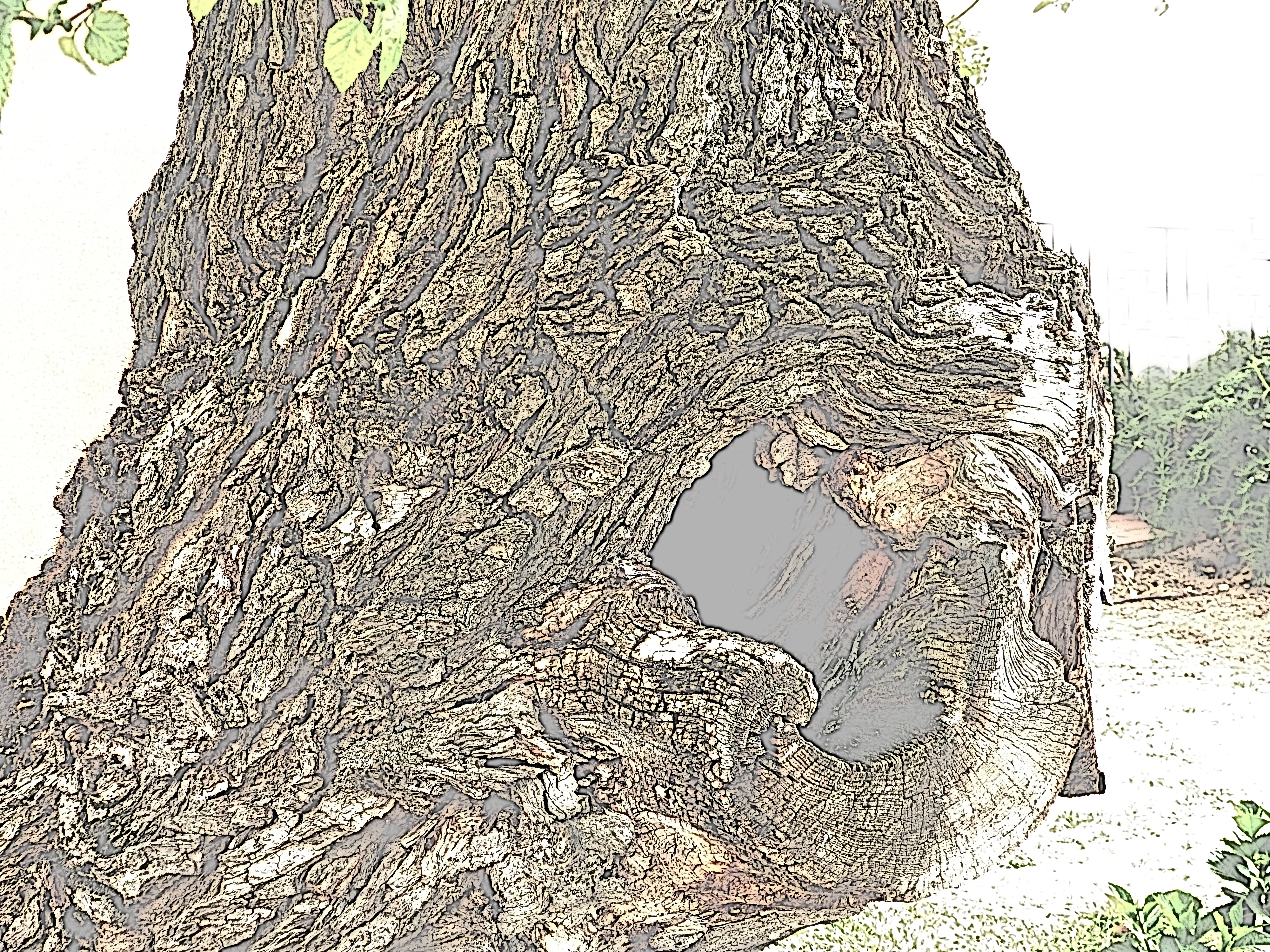 False prophets, idolaters and dead wood
Ezekiel 13:1-15:8
Fake news
Two types of false prophets: frauds and psychopaths
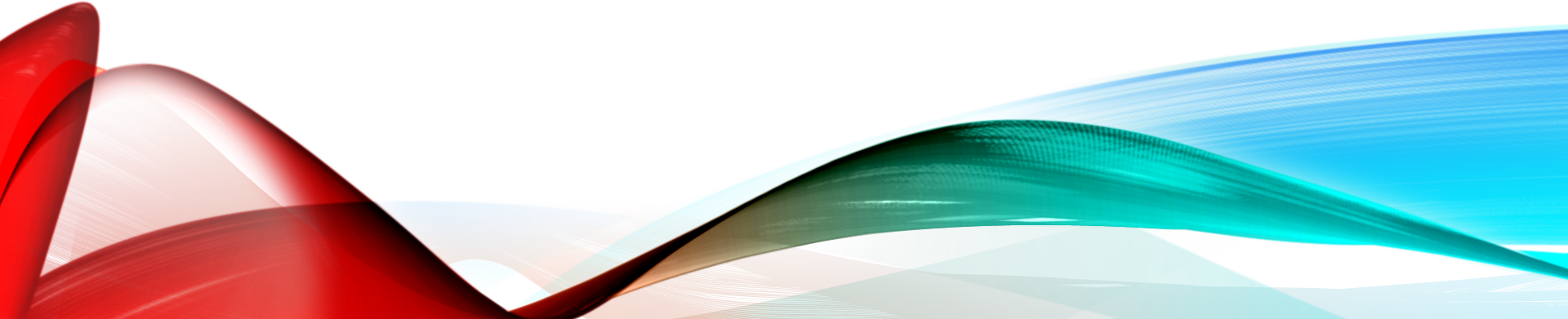 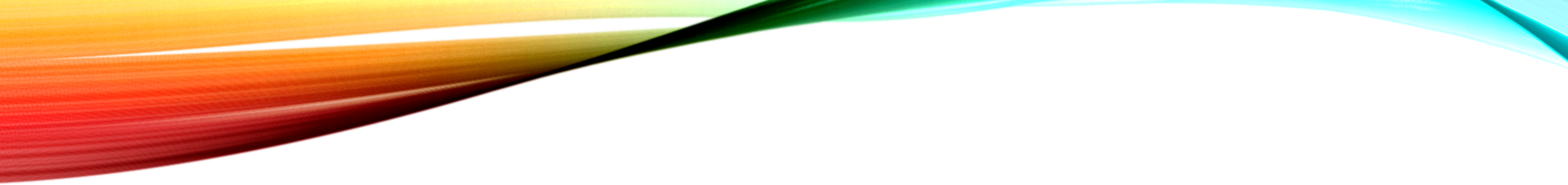 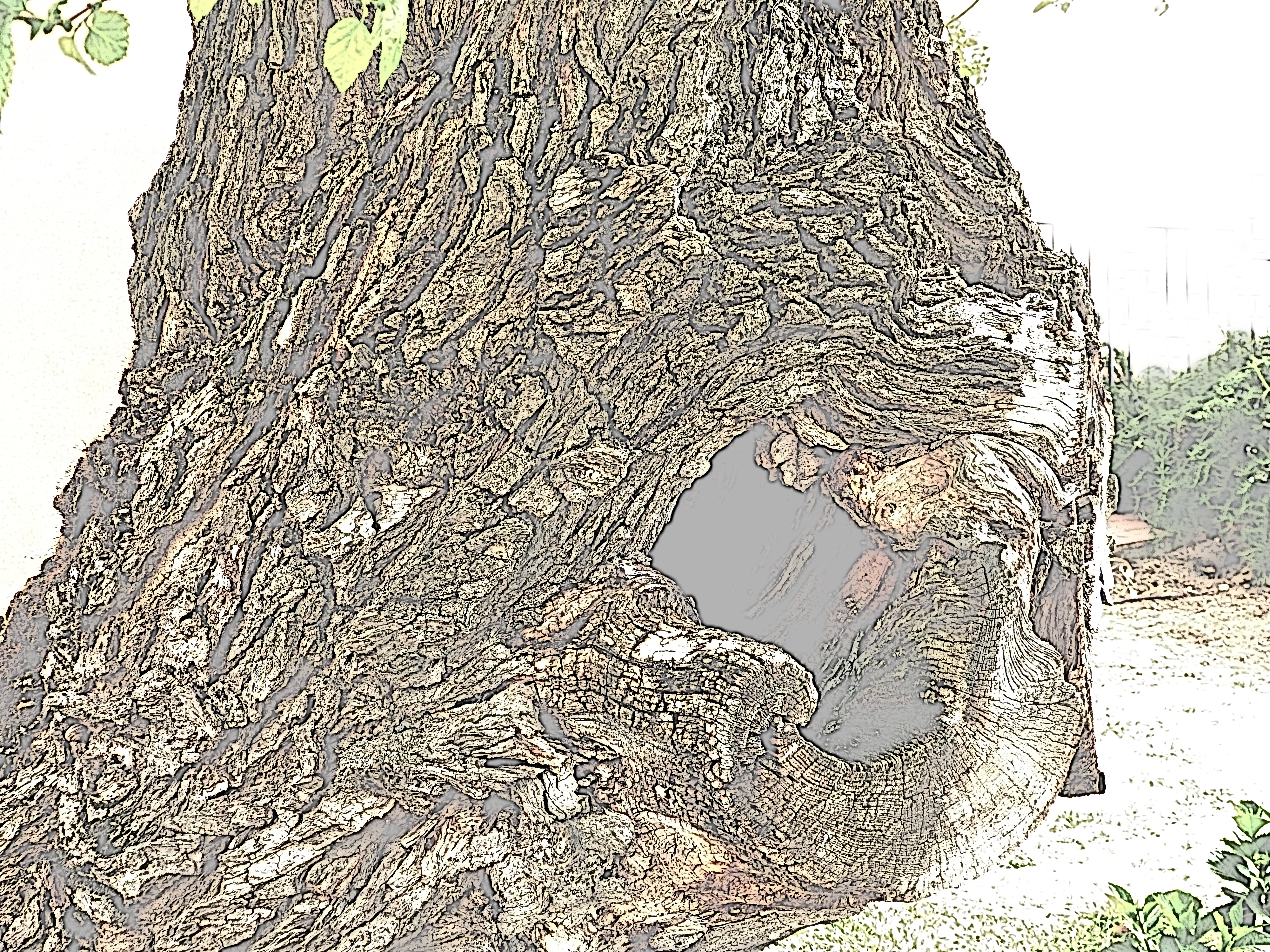 False prophets, idolaters and dead wood
Ezekiel 13:1-15:8
Condemnation of false prophets 13:1-7
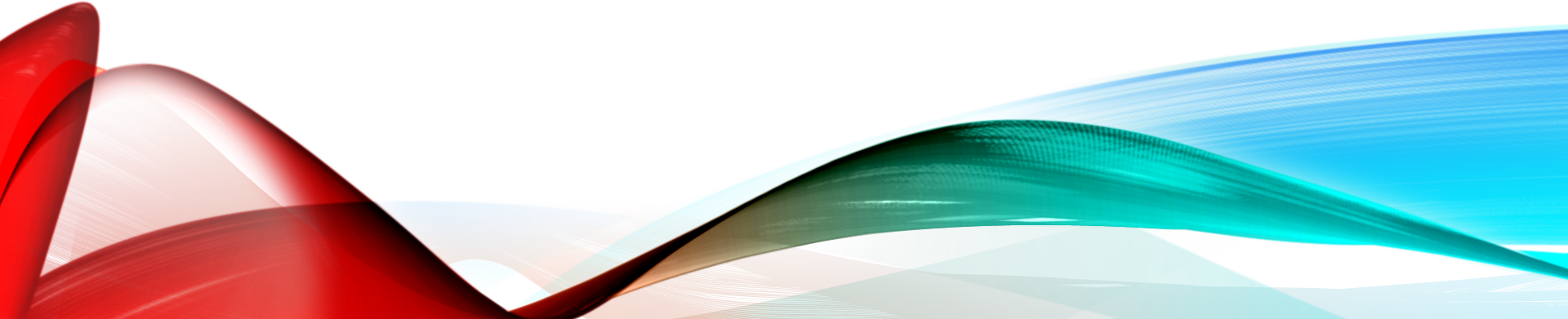 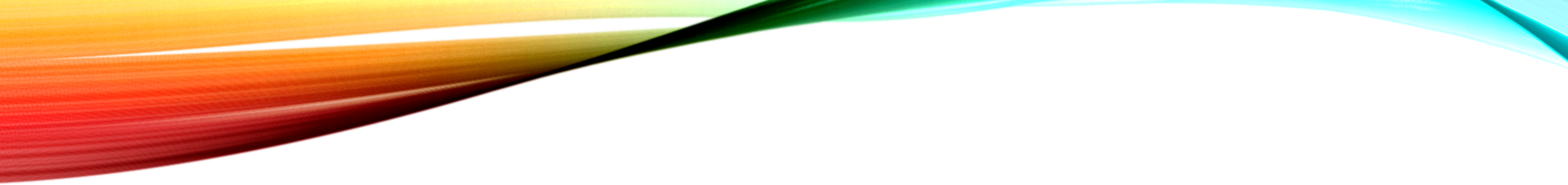 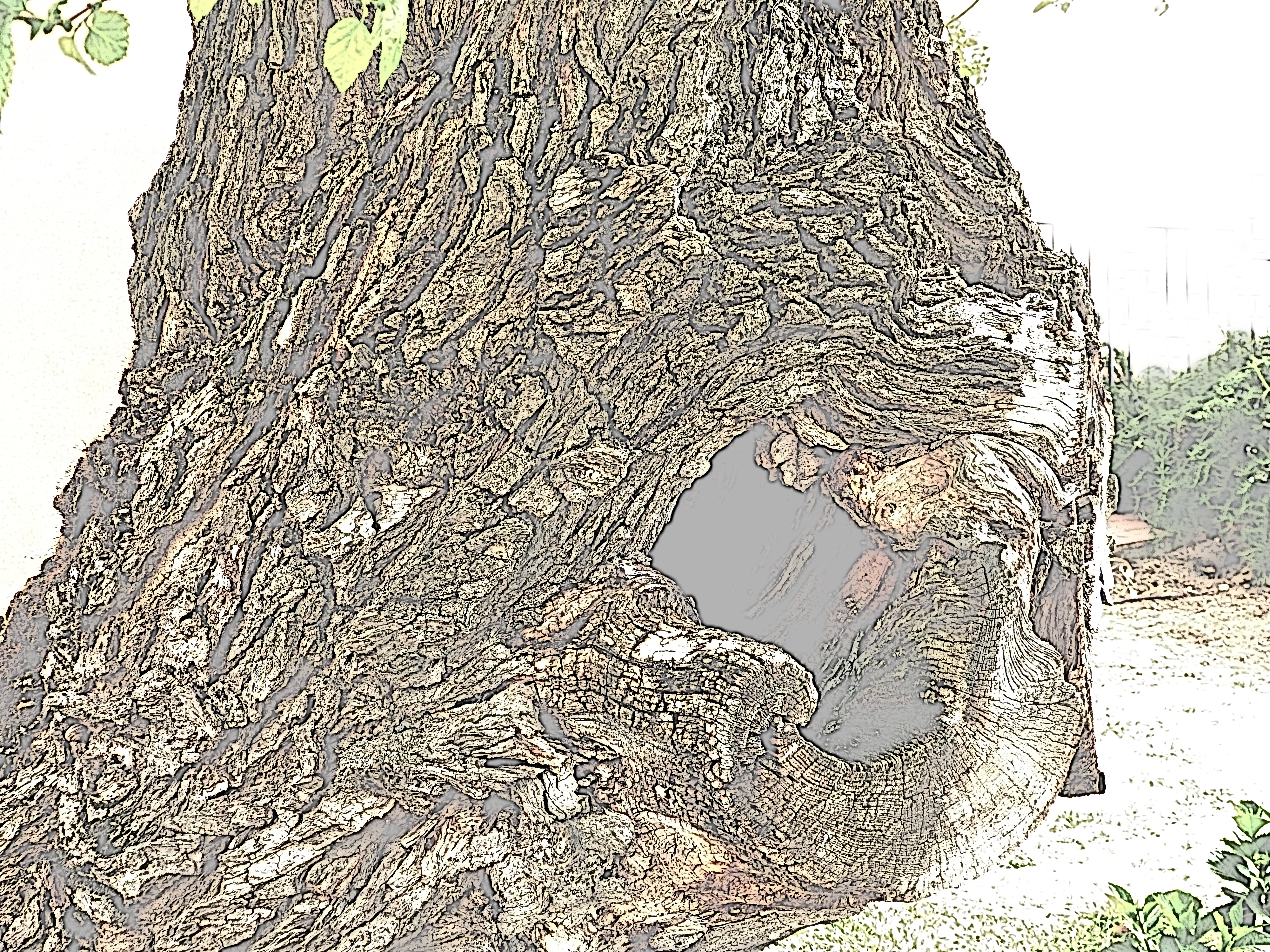 False prophets, idolaters and dead wood
Ezekiel 13:1-15:8
Condemnation of false prophets 13:1-7
“prophesy out of their own imagination”
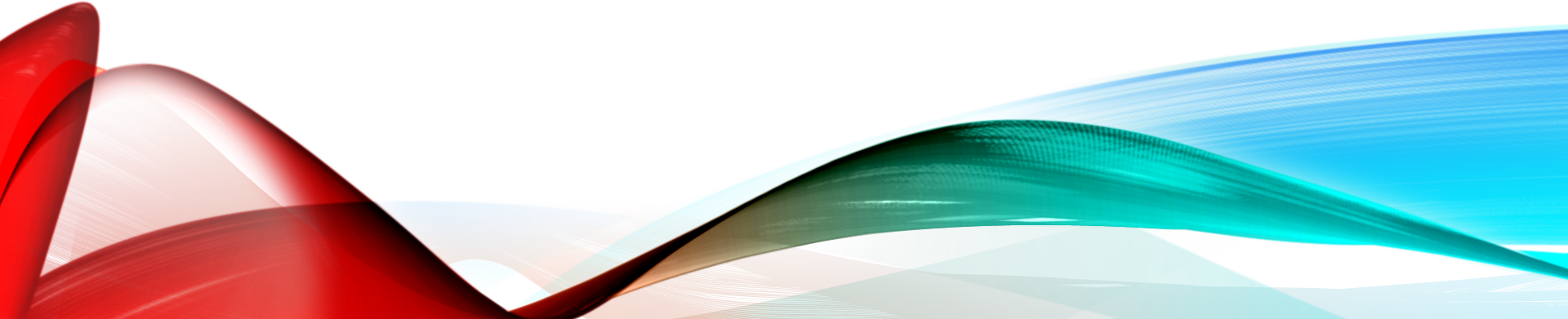 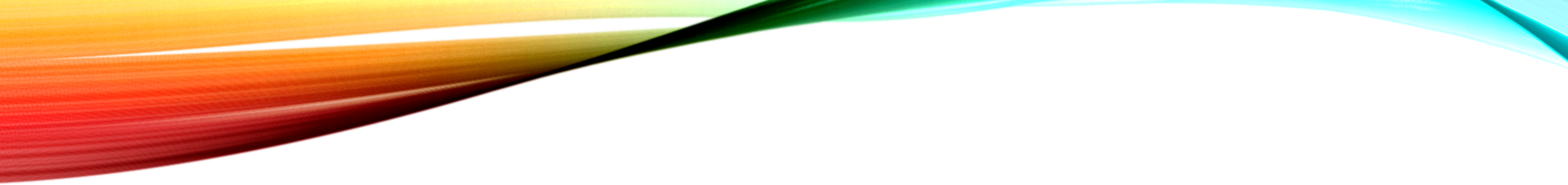 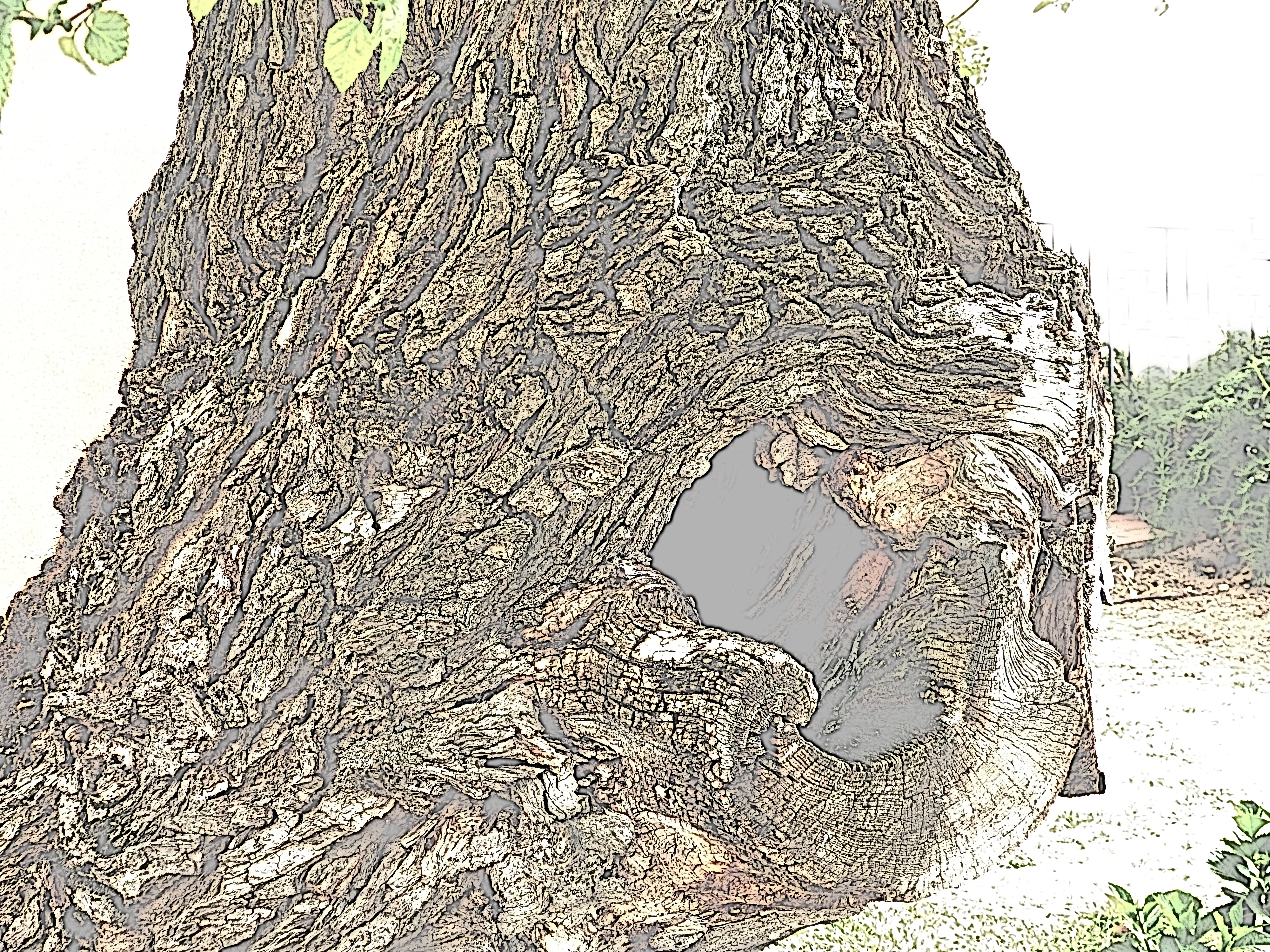 False prophets, idolaters and dead wood
Ezekiel 13:1-15:8
Condemnation of false prophets 13:1-7
“prophesy out of their own imagination”
“follow own spirit seeing nothing!”
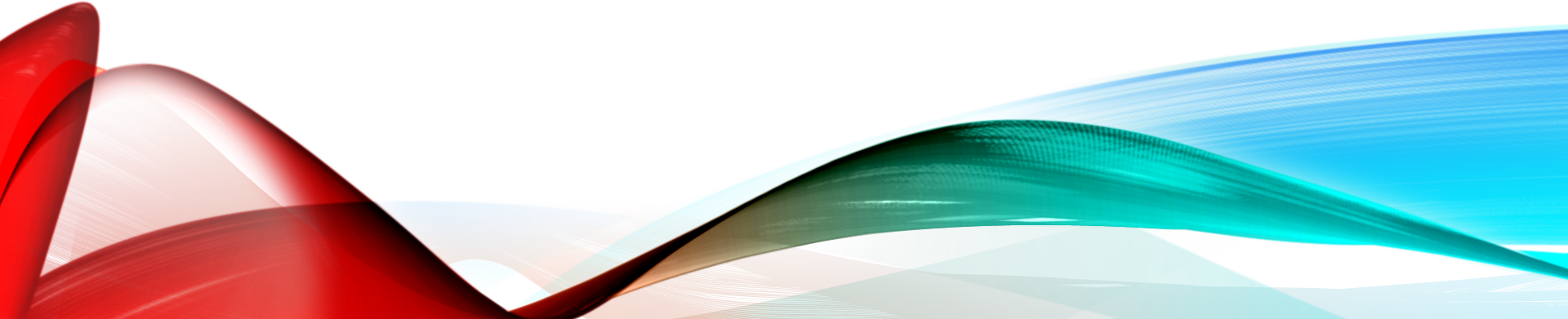 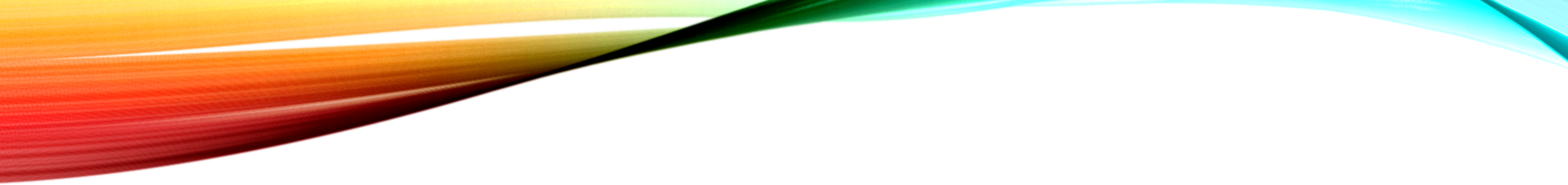 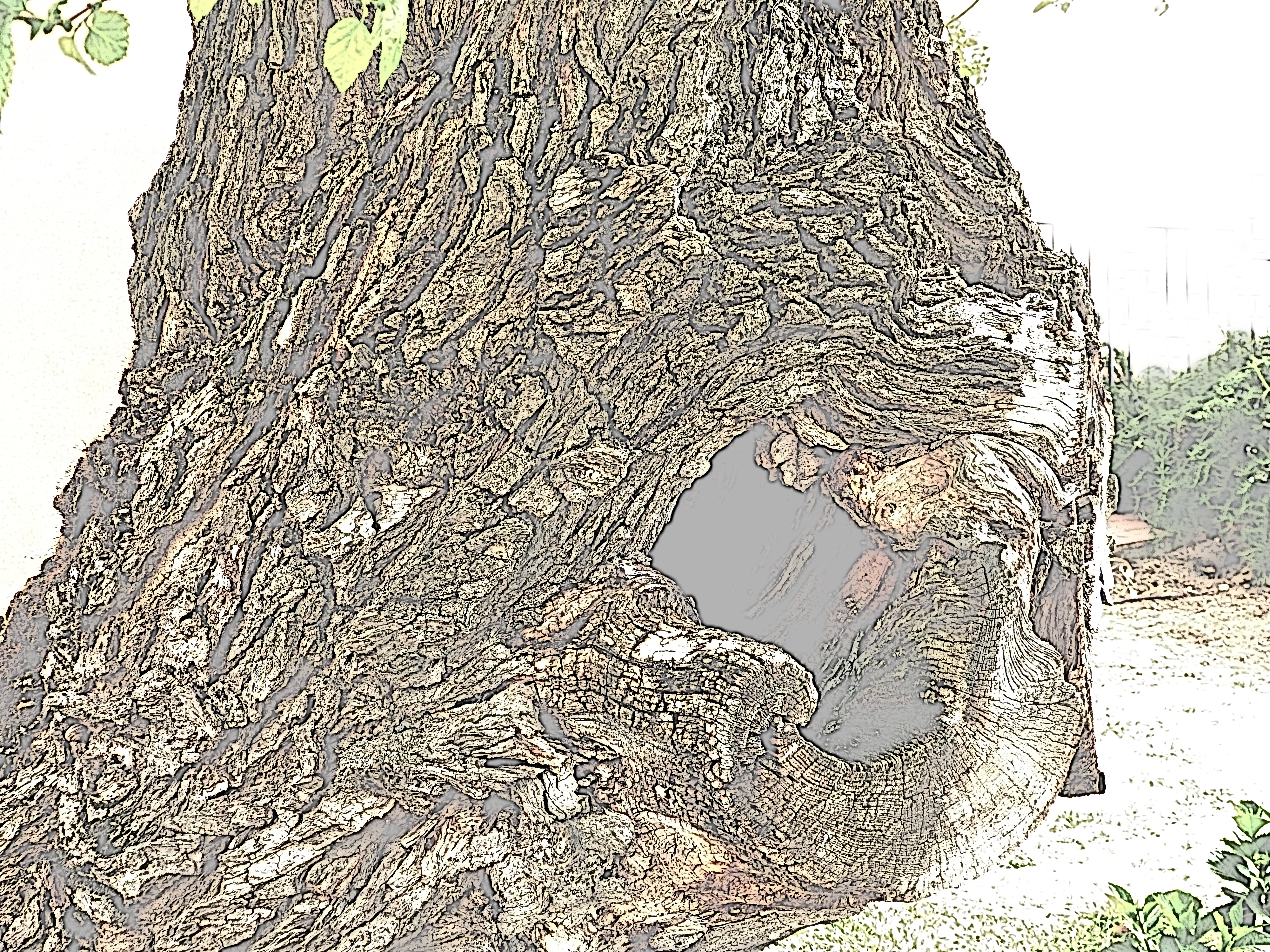 False prophets, idolaters and dead wood
Ezekiel 13:1-15:8
Condemnation of false prophets 13:1-7
“prophesy out of their own imagination”
“follow own spirit seeing nothing!”
“like jackals among ruins”
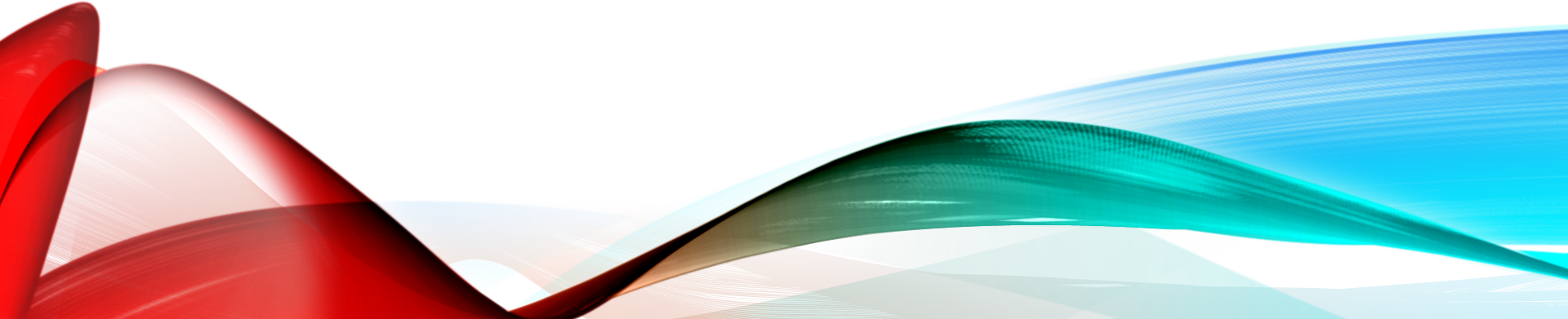 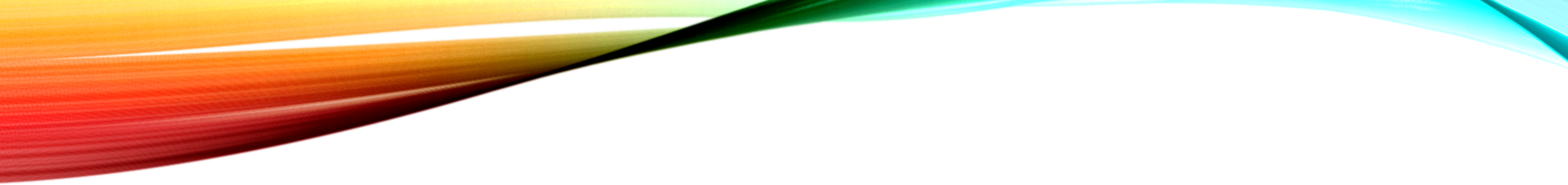 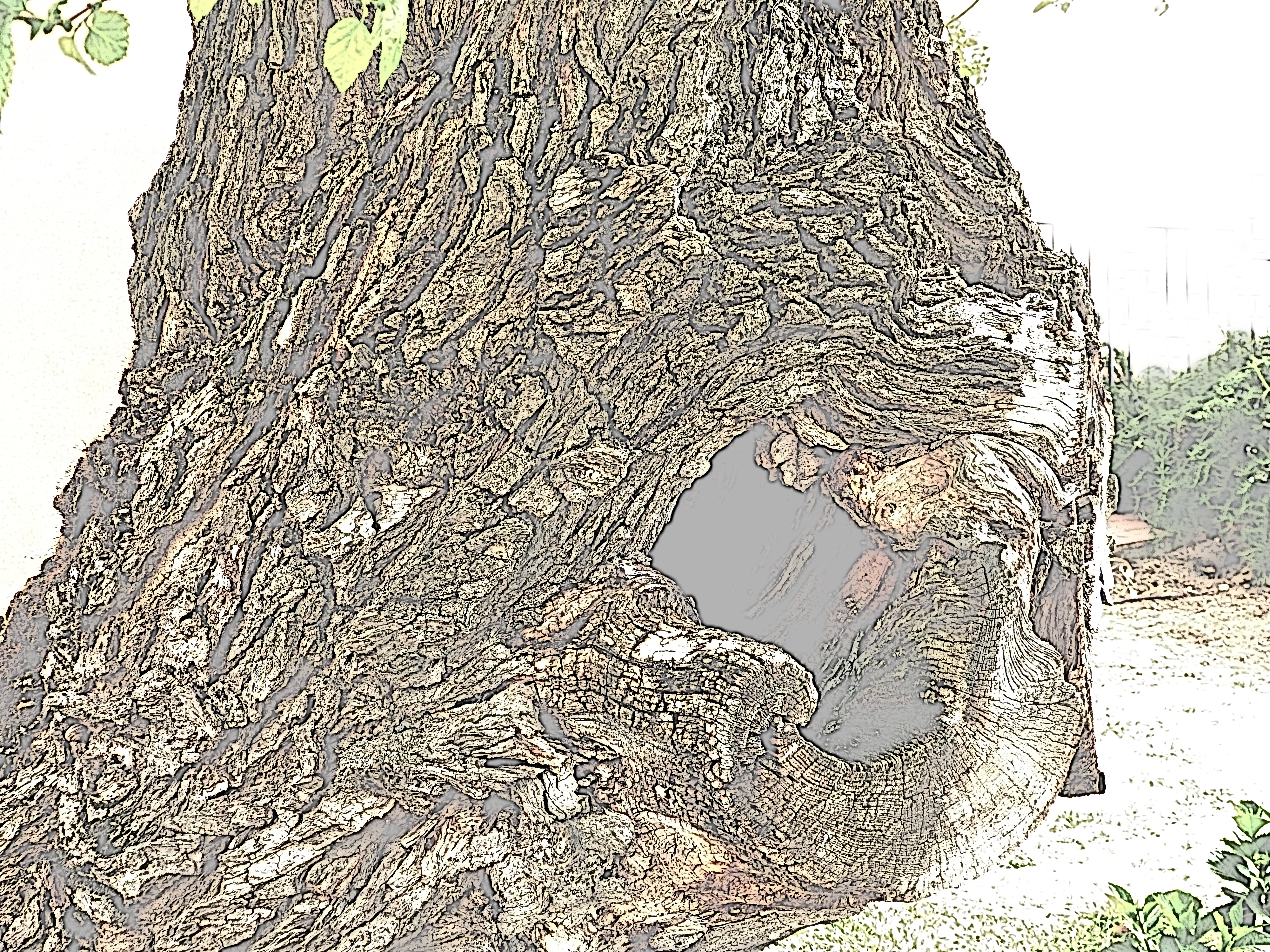 False prophets, idolaters and dead wood
Ezekiel 13:1-15:8
Condemnation of false prophets 13:1-7
“prophesy out of their own imagination”
“follow own spirit seeing nothing!”
“like jackals among ruins” 
“visions false…divinations a lie”
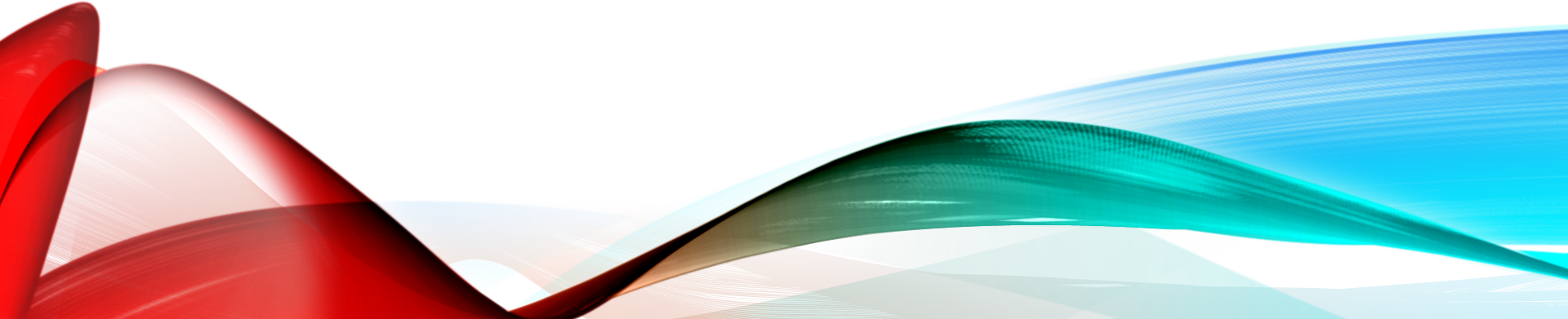 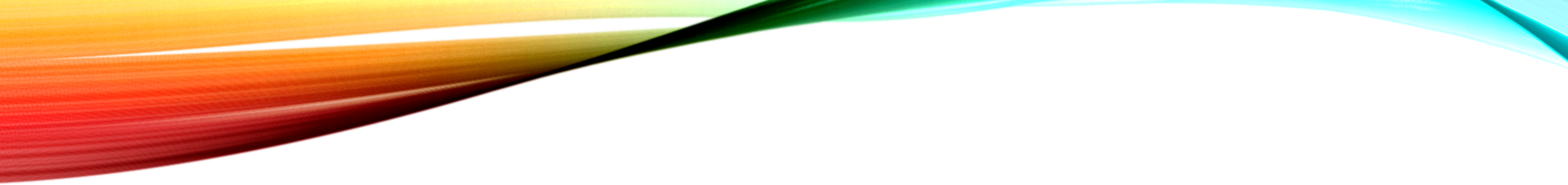 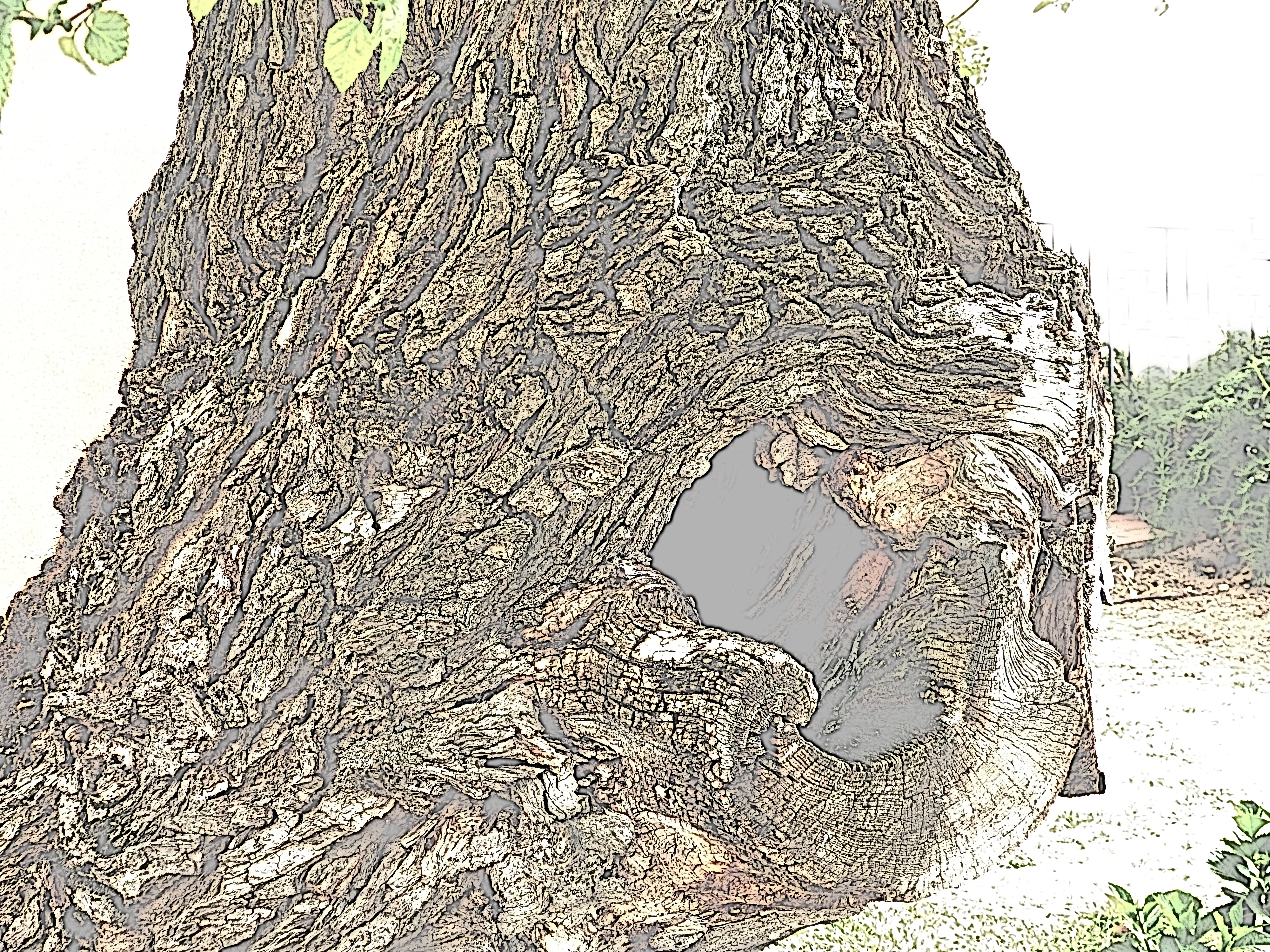 False prophets, idolaters and dead wood
Ezekiel 13:1-15:8
Condemnation of false prophets 13:1-7
Condemnation of lying visionaries 13: 8-16
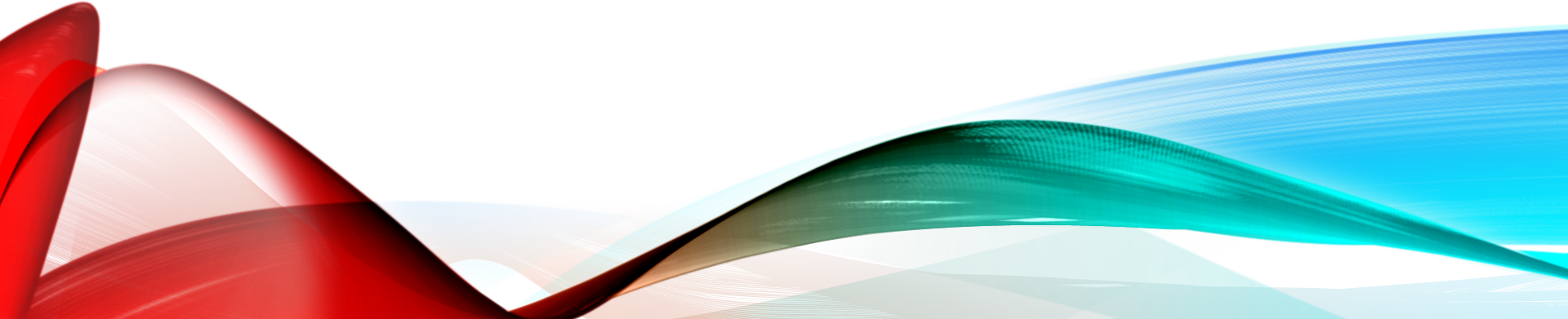 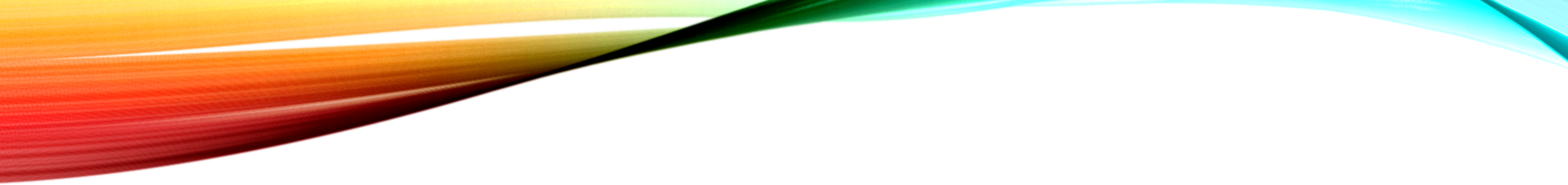 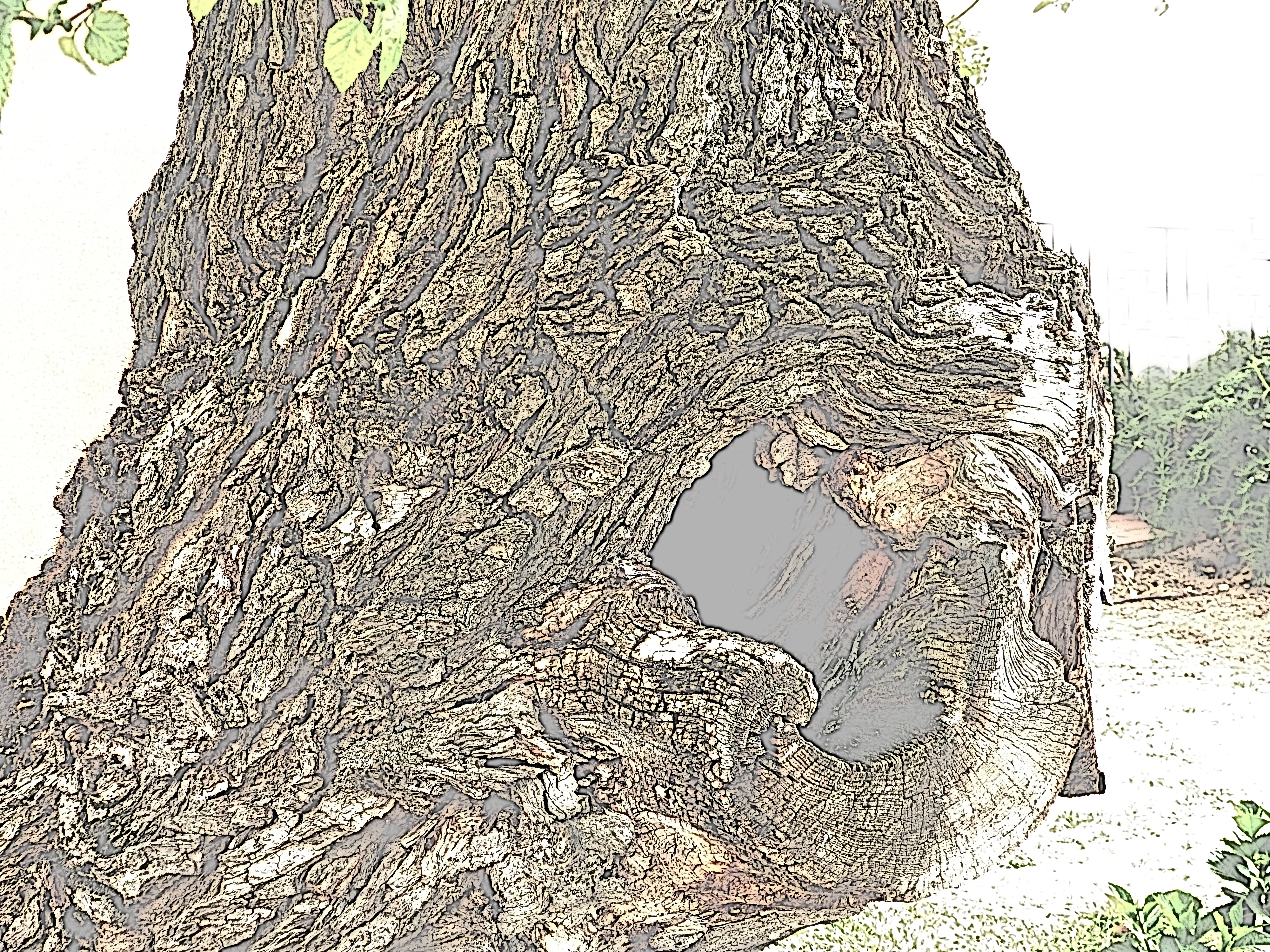 False prophets, idolaters and dead wood
Ezekiel 13:1-15:8
Condemnation of false prophets 13:1-7
Condemnation of lying visionaries 13: 8-16
Expelled from council
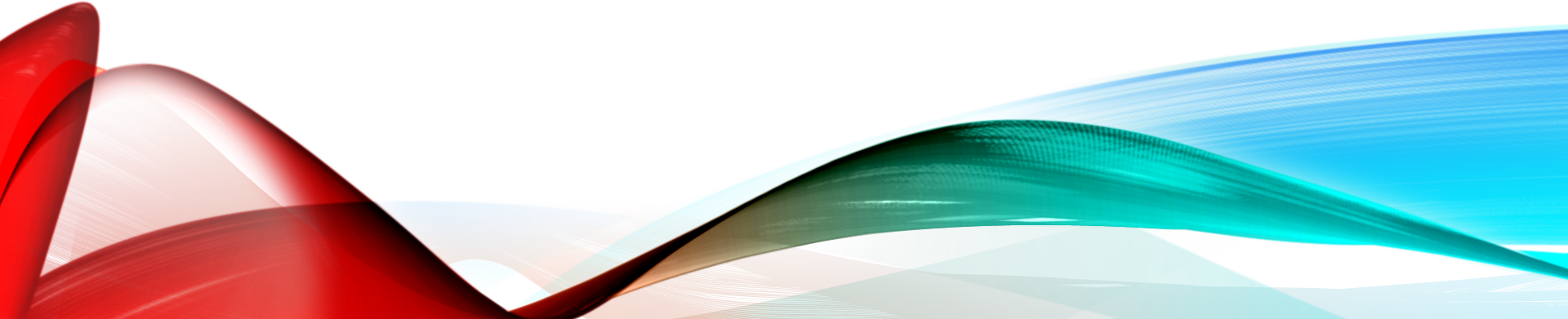 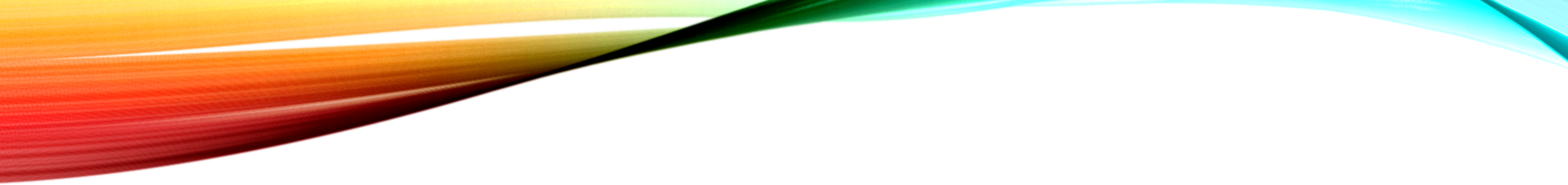 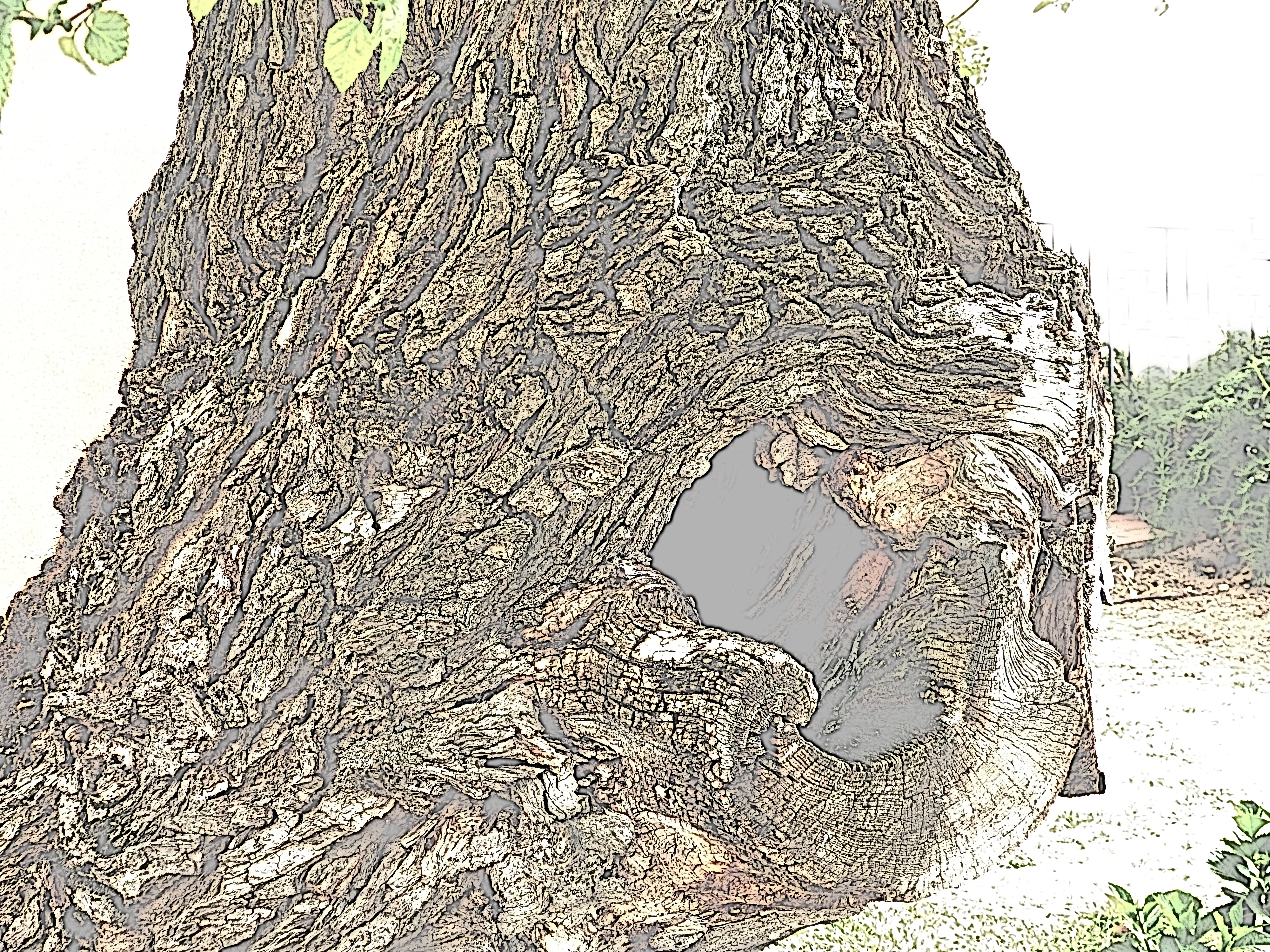 False prophets, idolaters and dead wood
Ezekiel 13:1-15:8
Condemnation of false prophets 13:1-7
Condemnation of lying visionaries 13: 8-16
Expelled from council
Excluded from citizenship
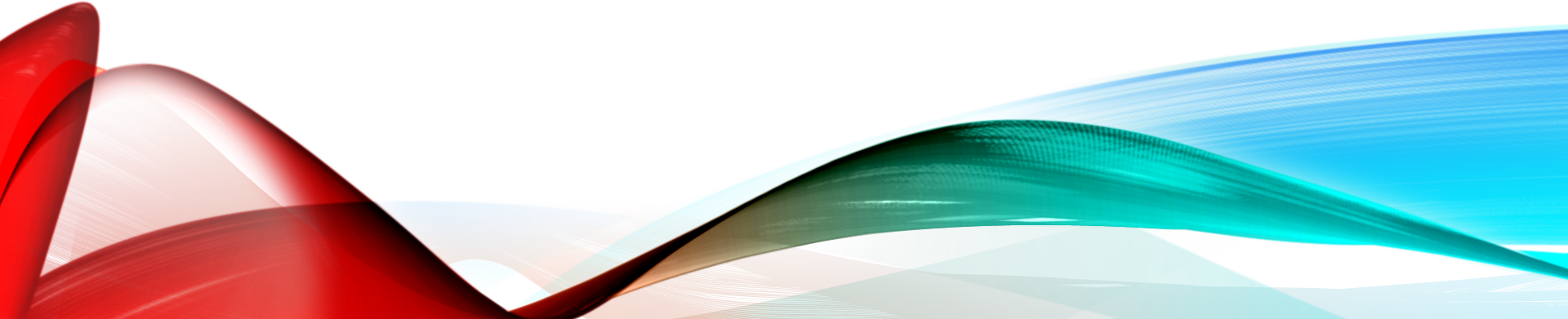 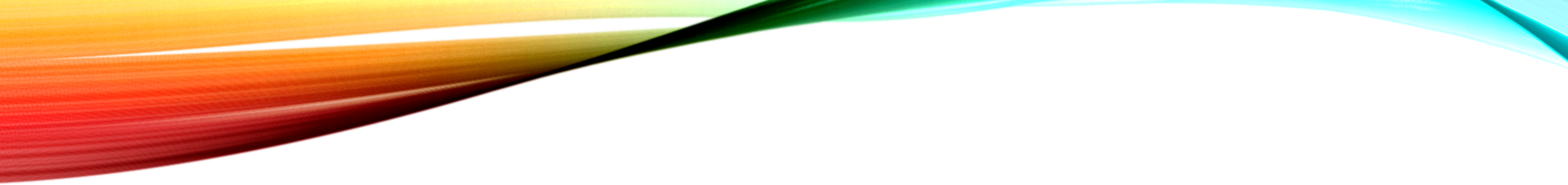 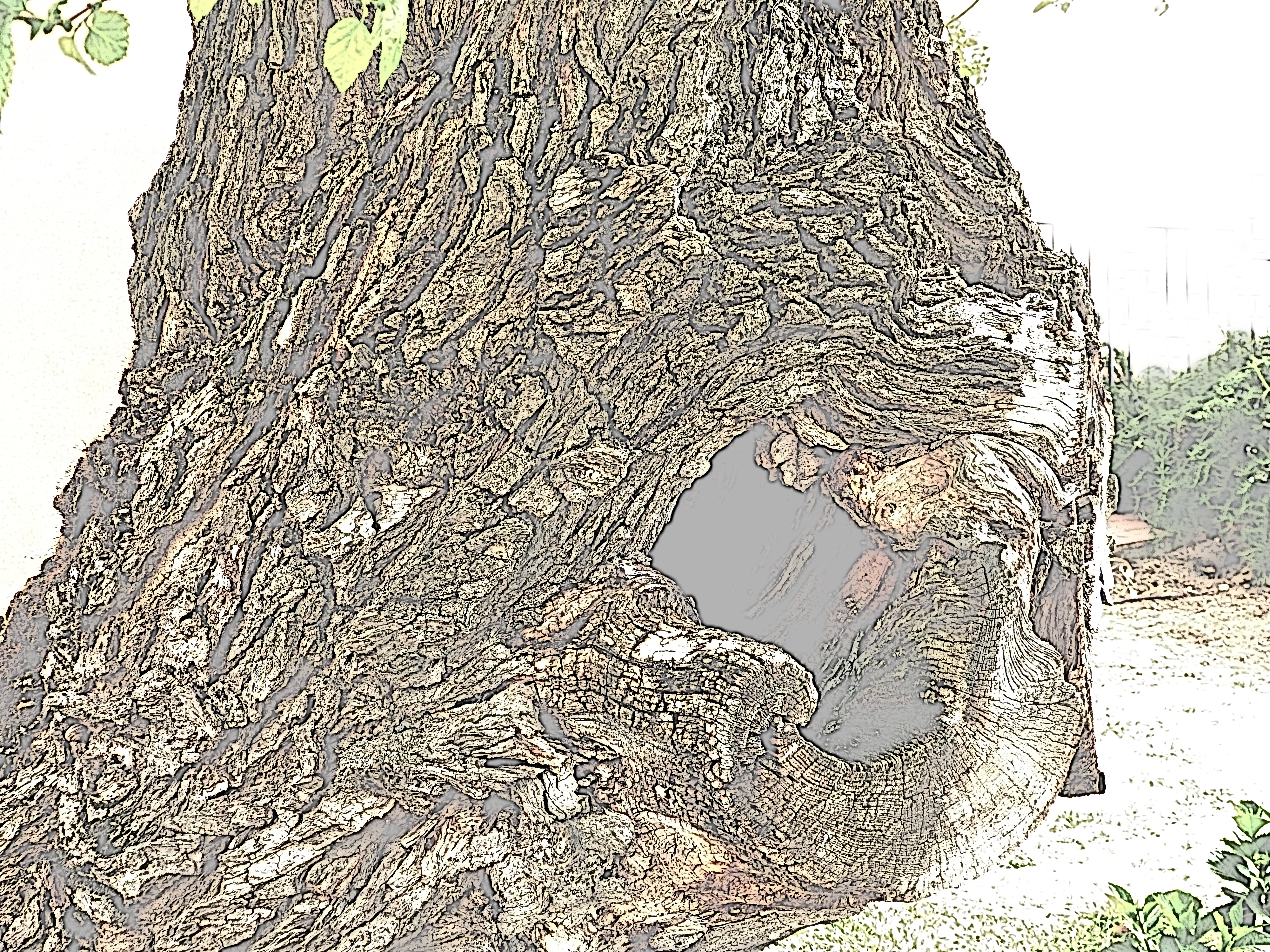 False prophets, idolaters and dead wood
Ezekiel 13:1-15:8
Condemnation of false prophets 13:1-7
Condemnation of lying visionaries 13: 8-16
Expelled from council
Excluded from citizenship
Excluded from land
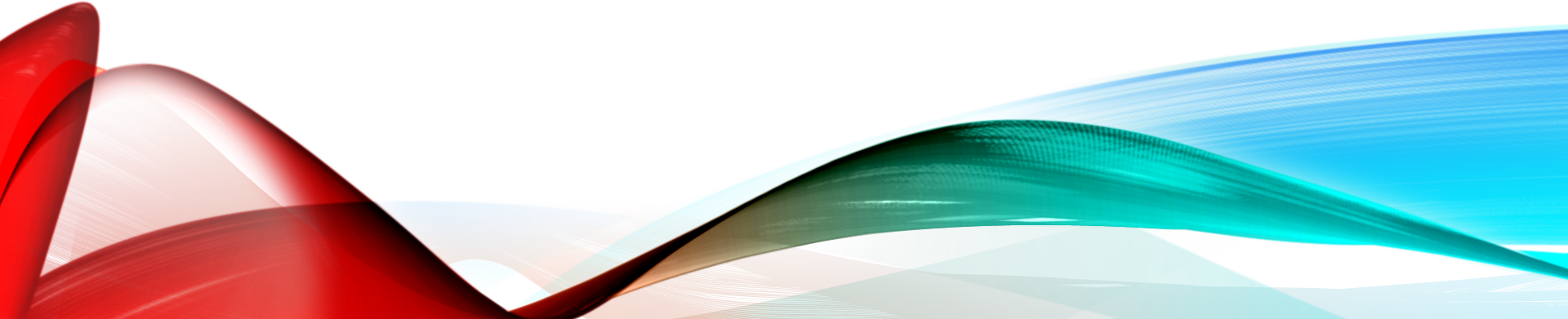 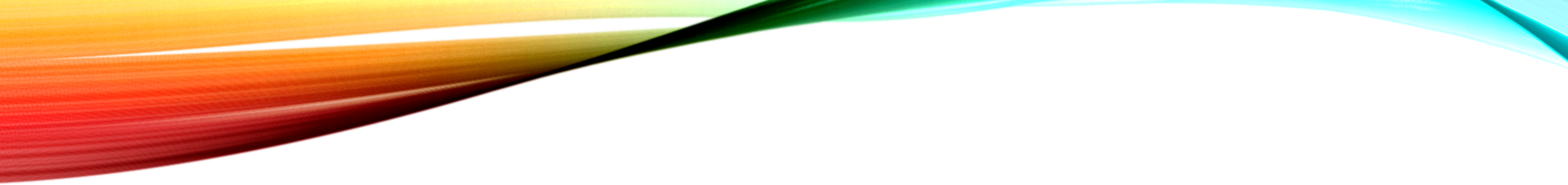 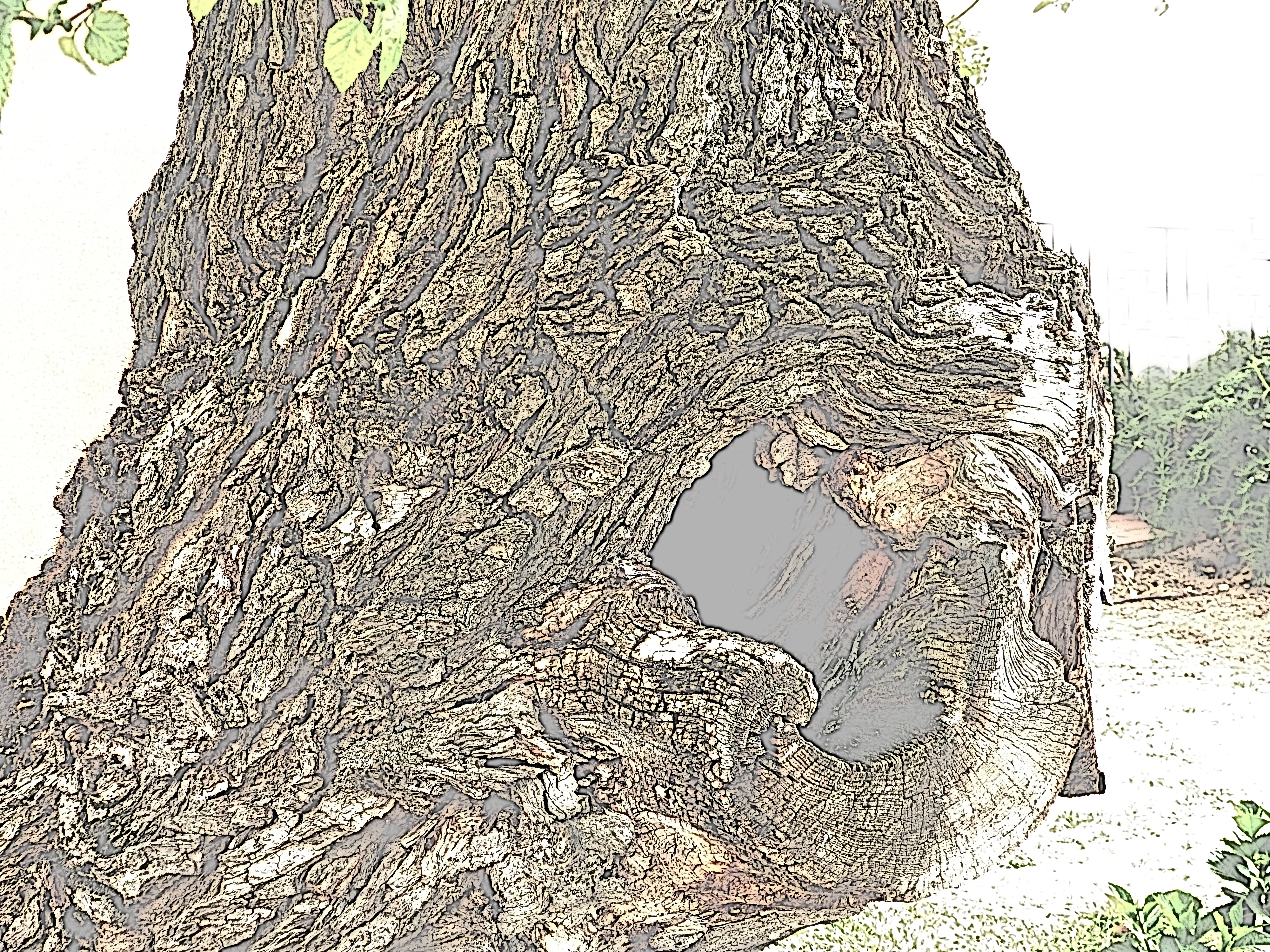 False prophets, idolaters and dead wood
Ezekiel 13:1-15:8
Condemnation of false prophets 13:1-7
Condemnation of lying visionaries 13: 8-16
Condemnation of false prophetesses 13:17-23
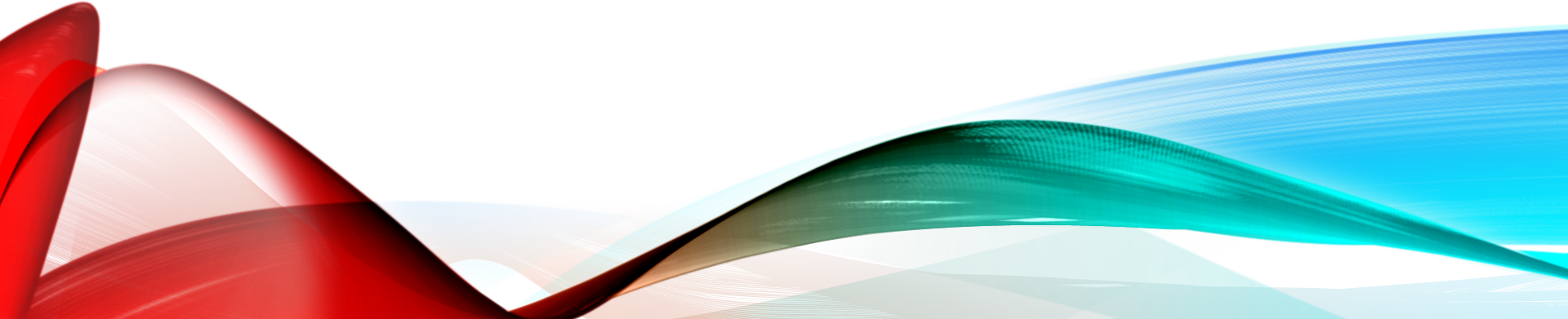 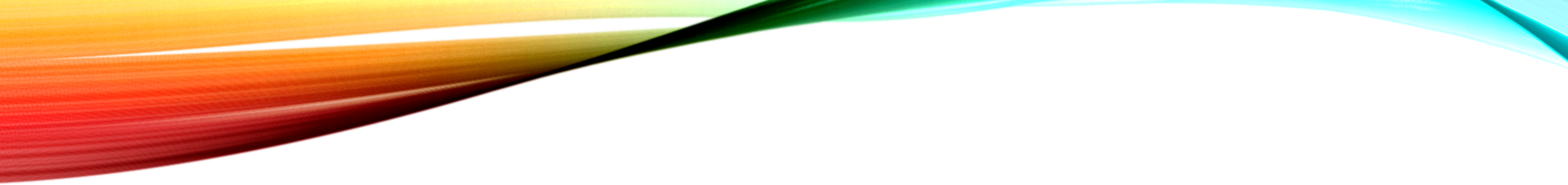 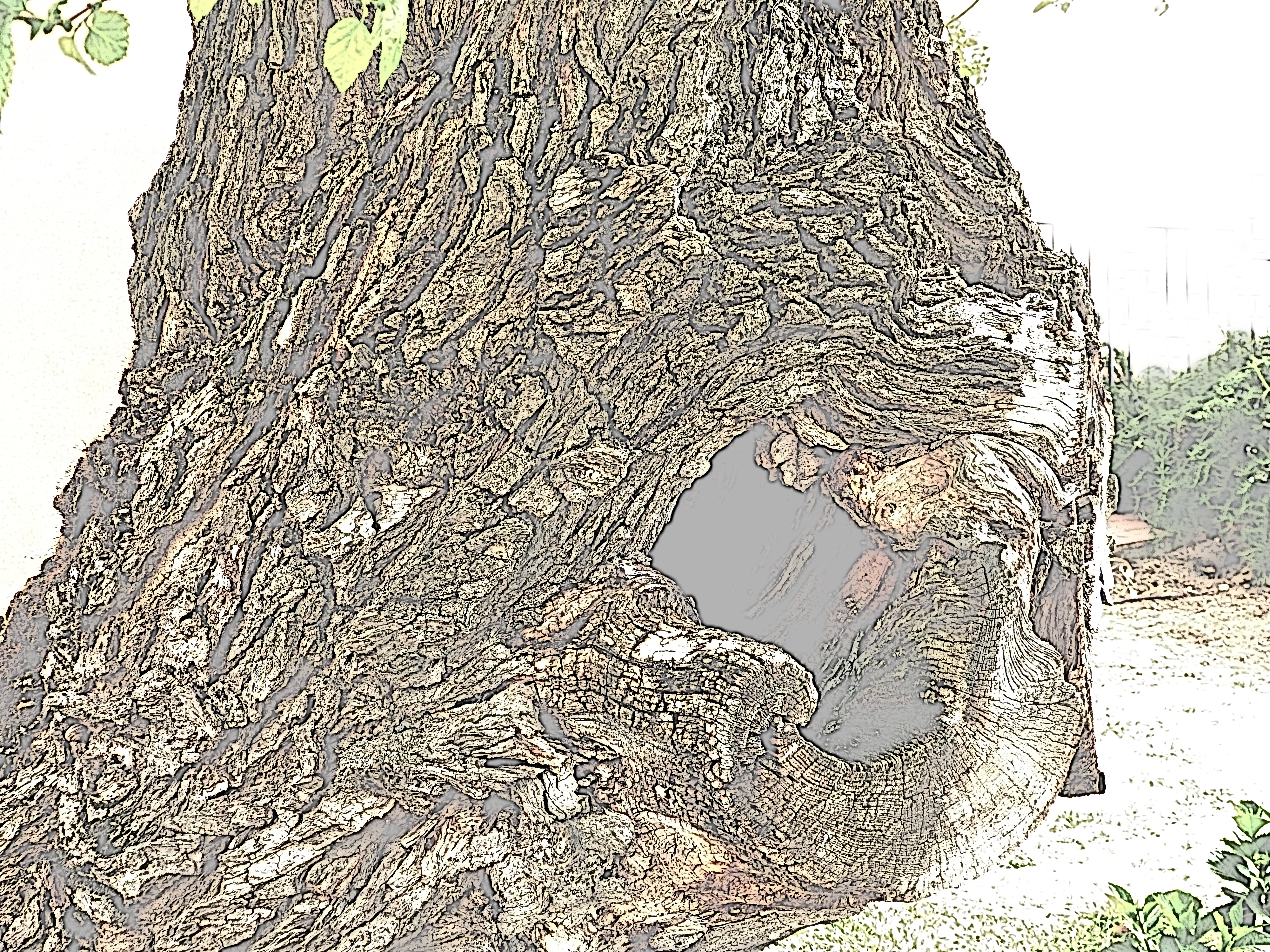 False prophets, idolaters and dead wood
Ezekiel 13:1-15:8
Condemnation of false prophets 13:1-7
Condemnation of lying visionaries 13: 8-16
Condemnation of false prophetesses 13:17-23
Modern-day examples
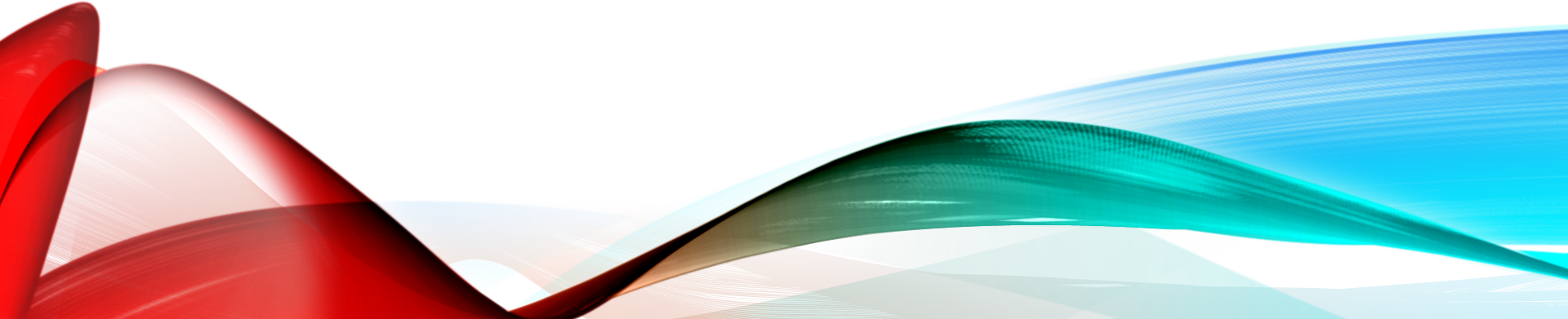 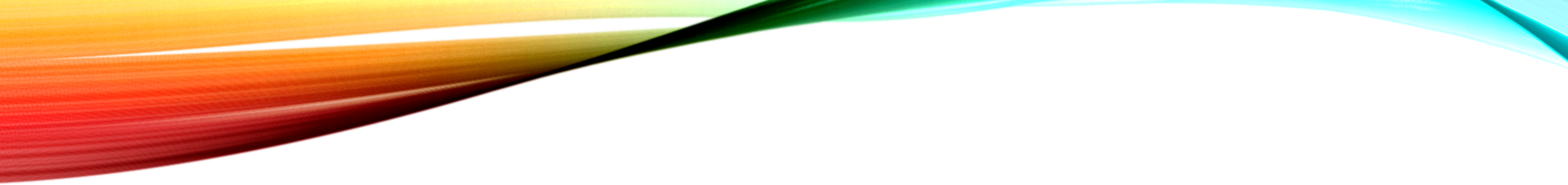 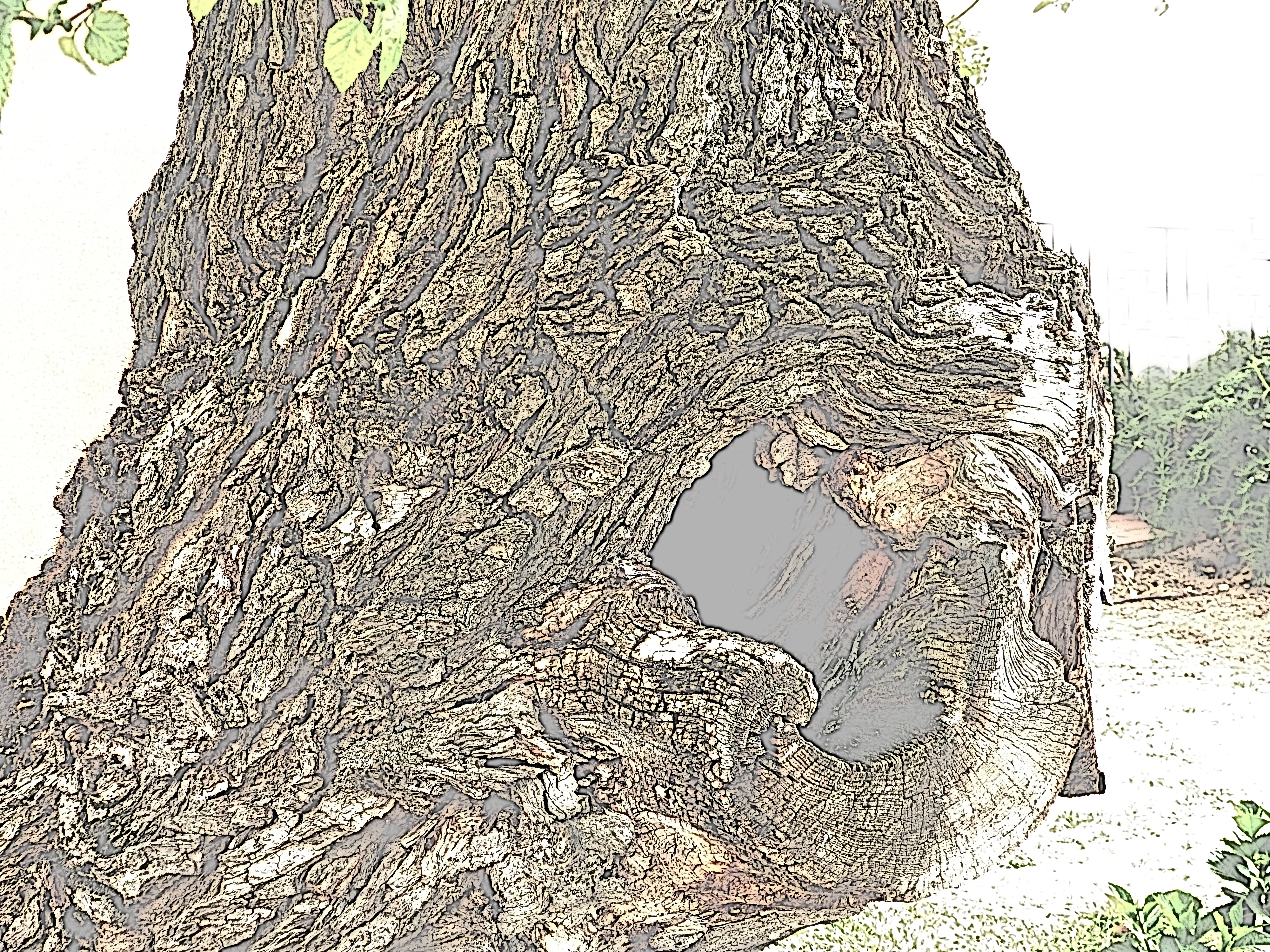 False prophets, idolaters and dead wood
Ezekiel 13:1-15:8
Condemnation of false prophets 13:1-7
Condemnation of lying visionaries 13: 8-16
Condemnation of false prophetesses 13:17-23
Modern-day examples
Prayer cloths
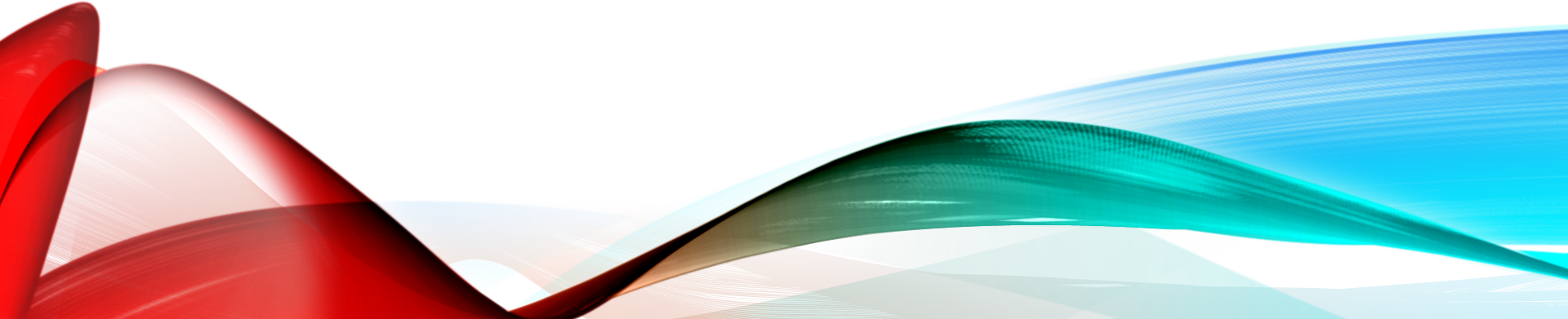 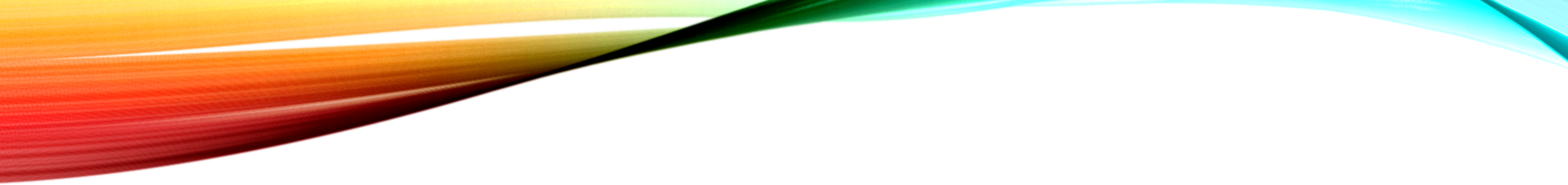 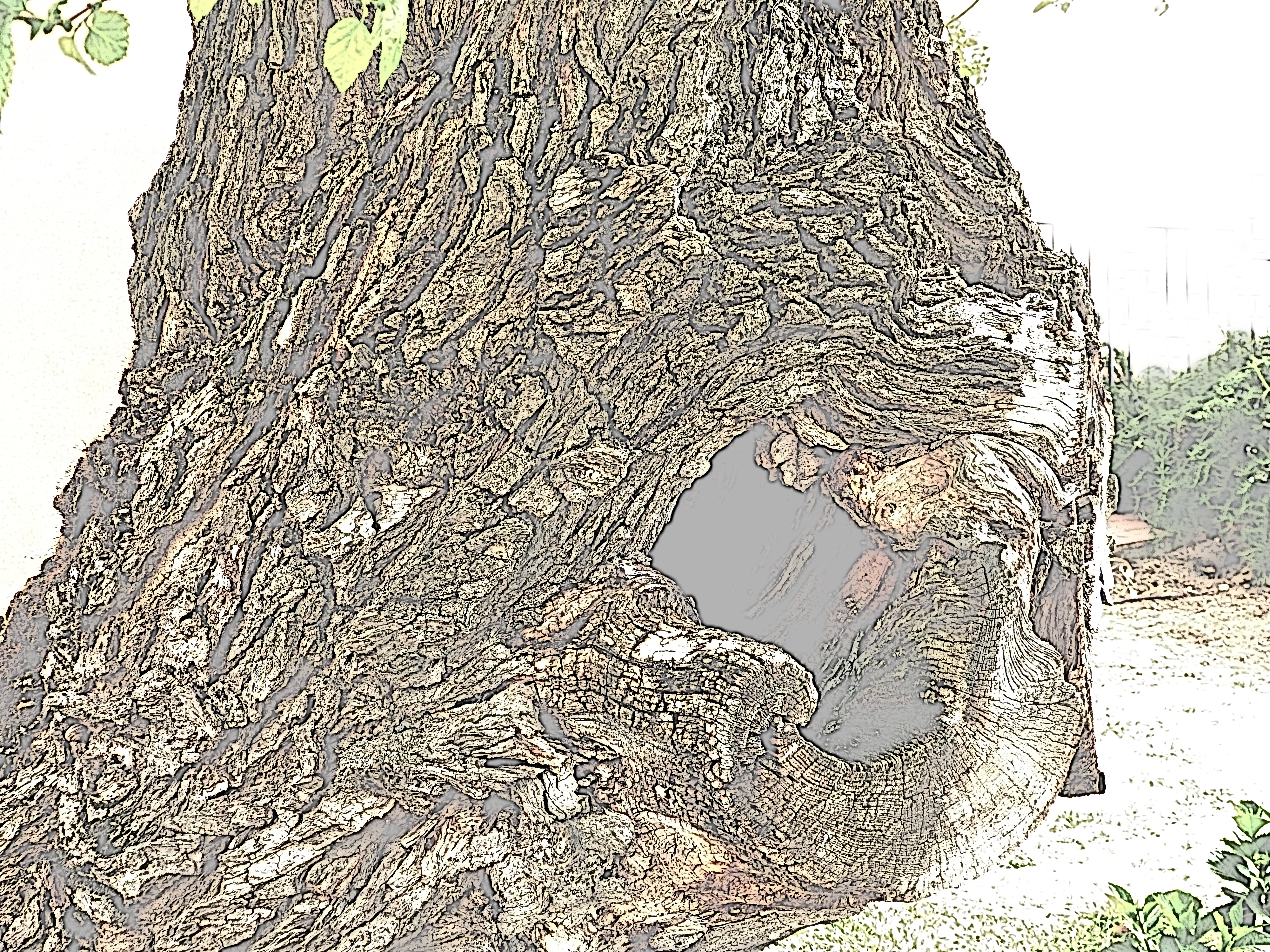 False prophets, idolaters and dead wood
Ezekiel 13:1-15:8
Condemnation of false prophets 13:1-7
Condemnation of lying visionaries 13: 8-16
Condemnation of false prophetesses 13:17-23
Modern-day examples
Prayer cloths
“holy water/oil”
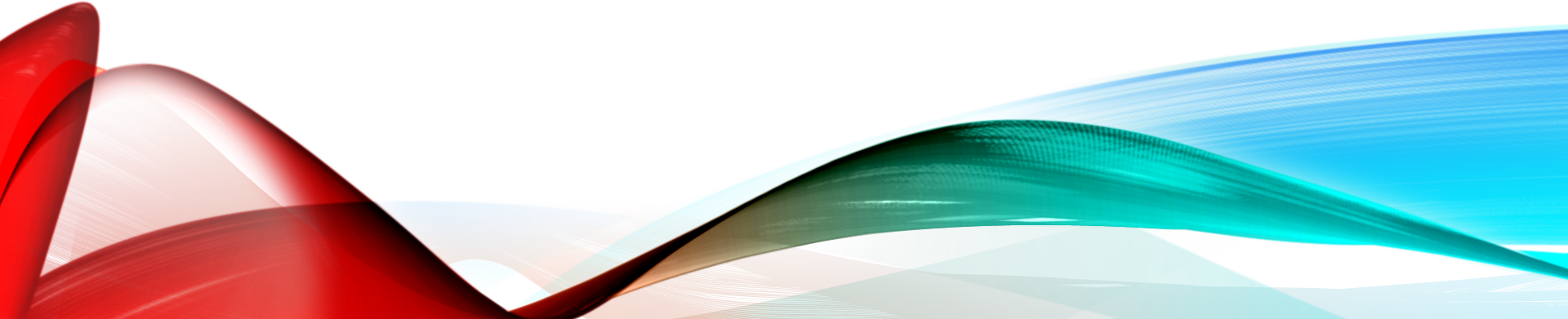 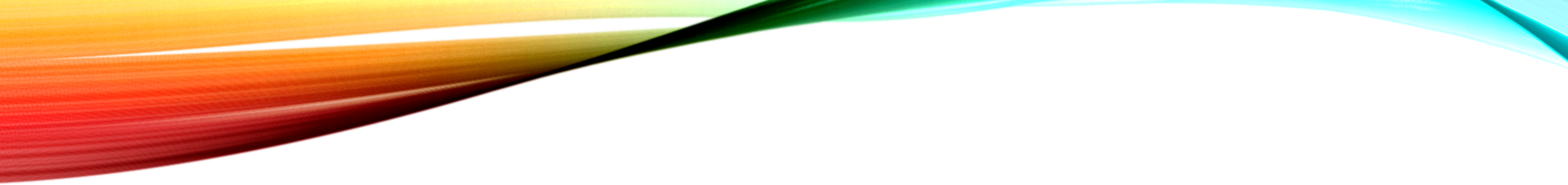 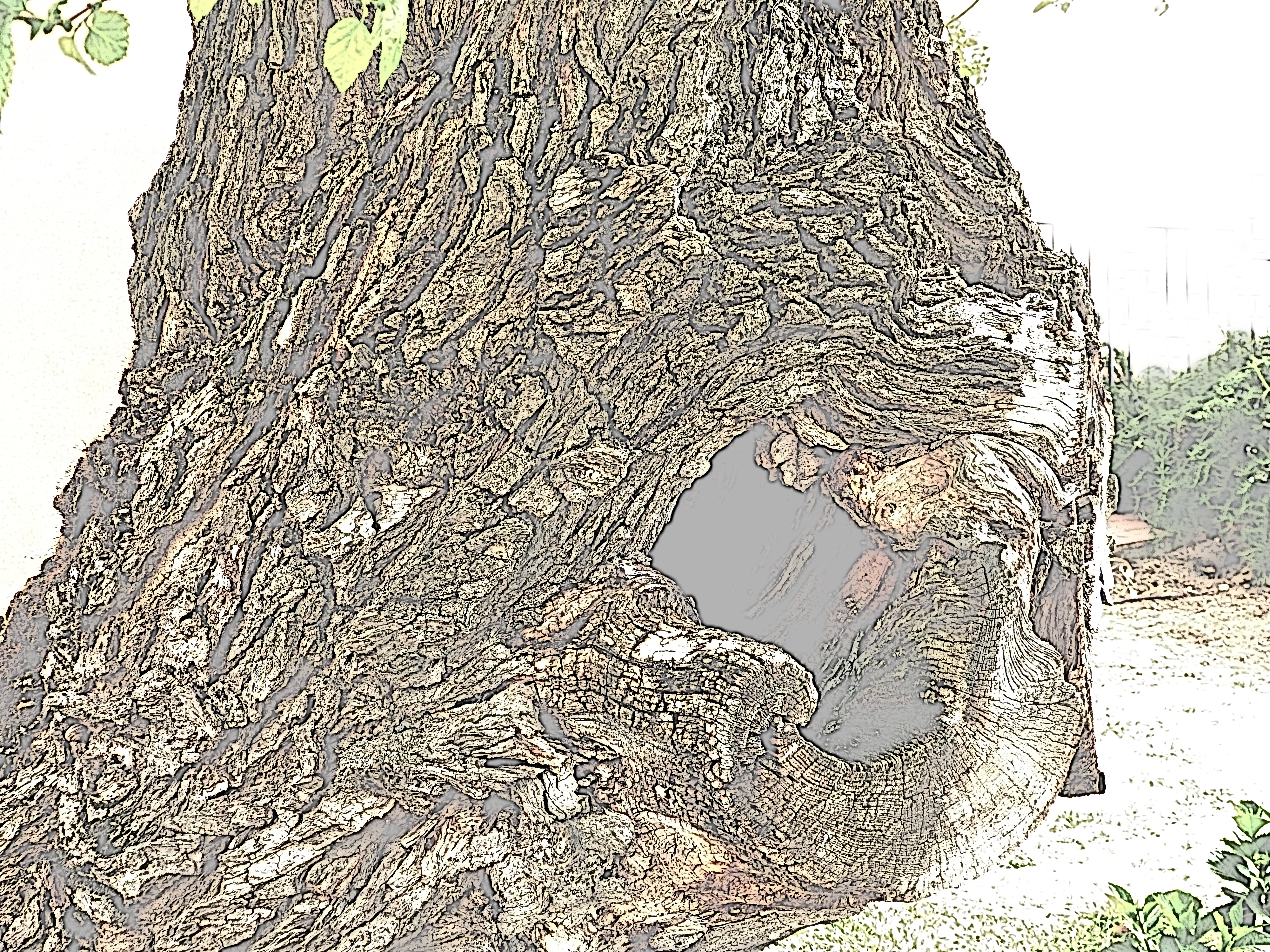 False prophets, idolaters and dead wood
Ezekiel 13:1-15:8
Condemnation of false prophets 13:1-7
Condemnation of lying visionaries 13: 8-16
Condemnation of false prophetesses 13:17-23
Modern-day examples
Prayer cloths
“holy water/oil”
“Belief-ism” (positive attitude)
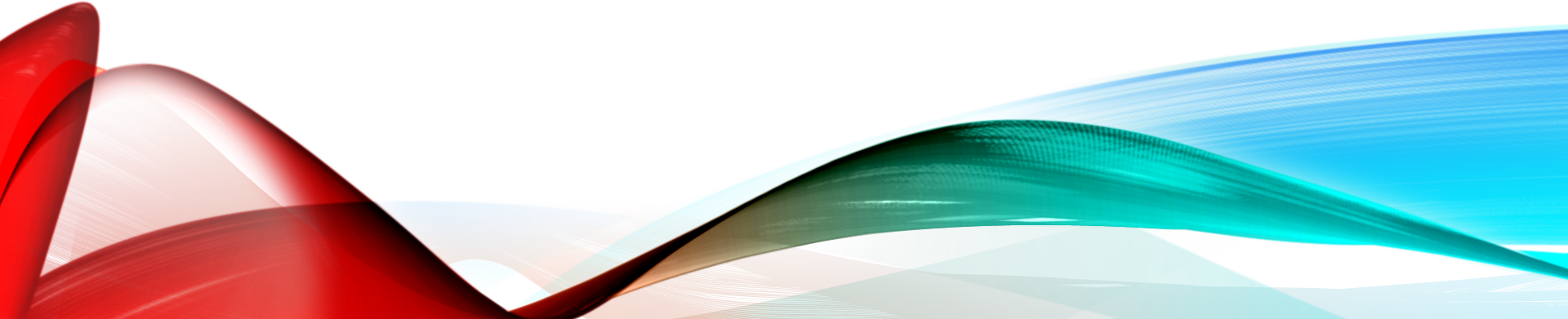 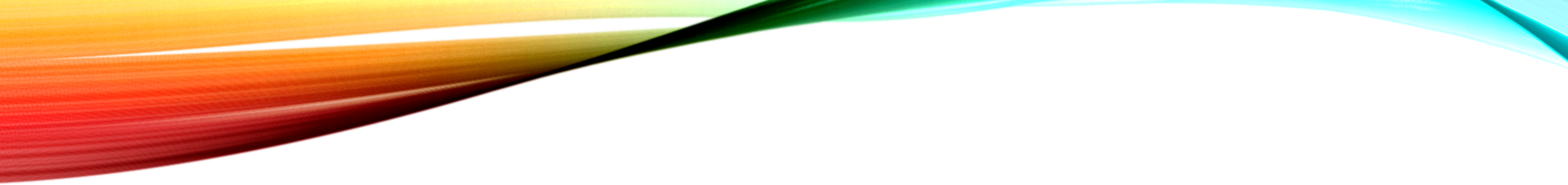 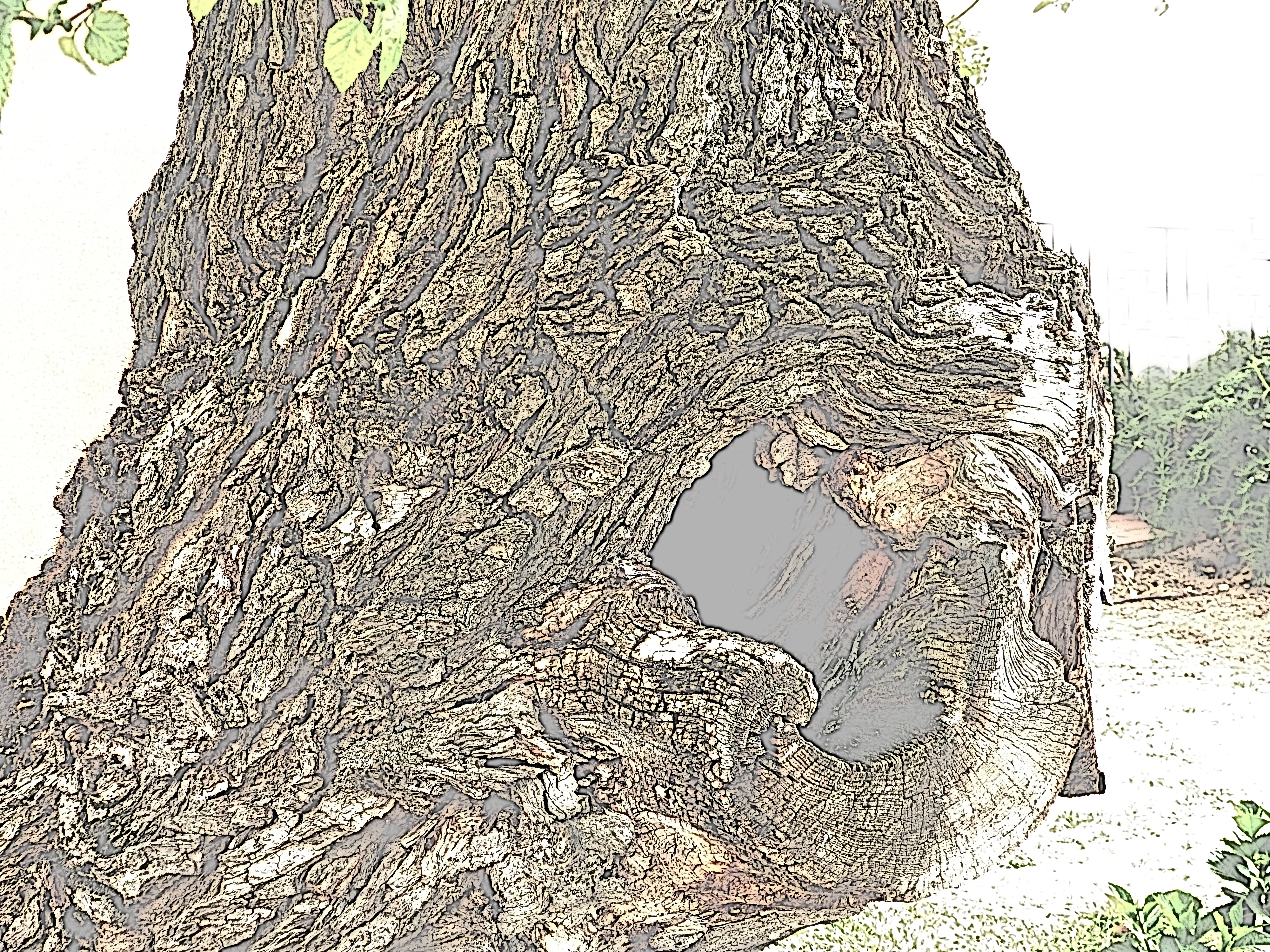 False prophets, idolaters and dead wood
Ezekiel 13:1-15:8
Condemnation of false prophets 13:1-7
Condemnation of lying visionaries 13: 8-16
Condemnation of false prophetesses 13:17-23
God exposed their blindness
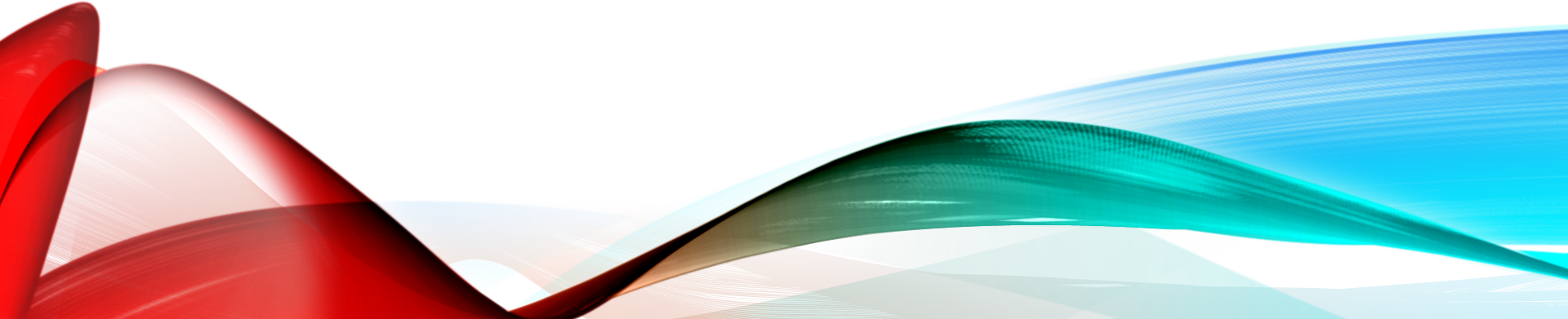 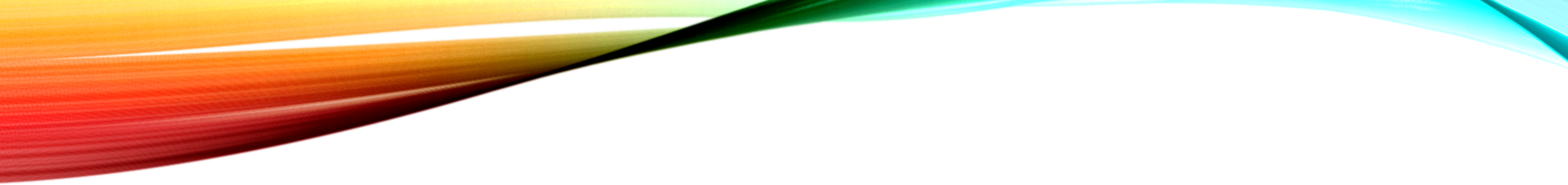 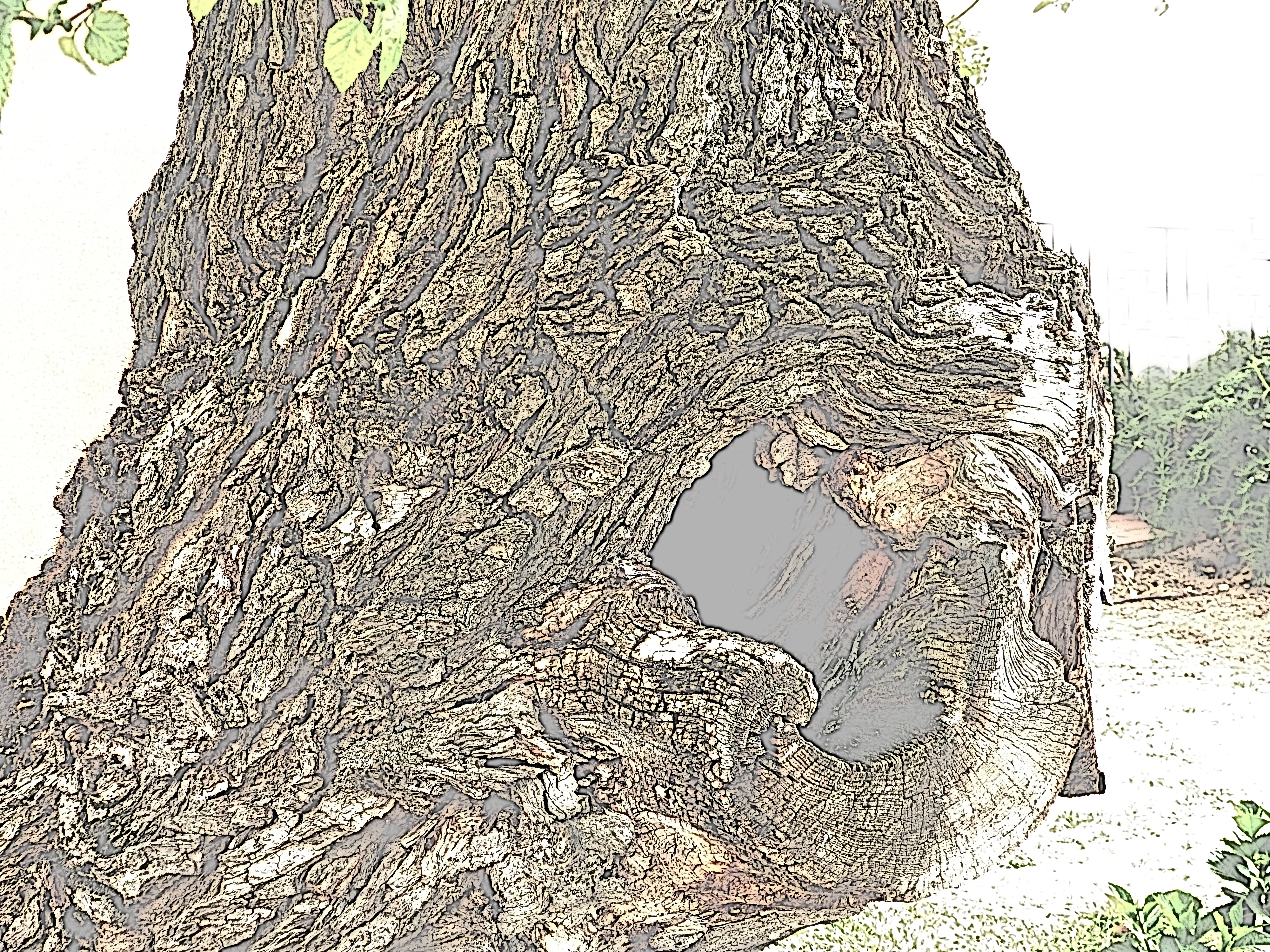 False prophets, idolaters and dead wood
Ezekiel 13:1-15:8
Condemnation of false prophets 13:1-7
Condemnation of lying visionaries 13: 8-16
Condemnation of false prophetesses 13:17-23
God exposed their blindness
He challenges our walk.
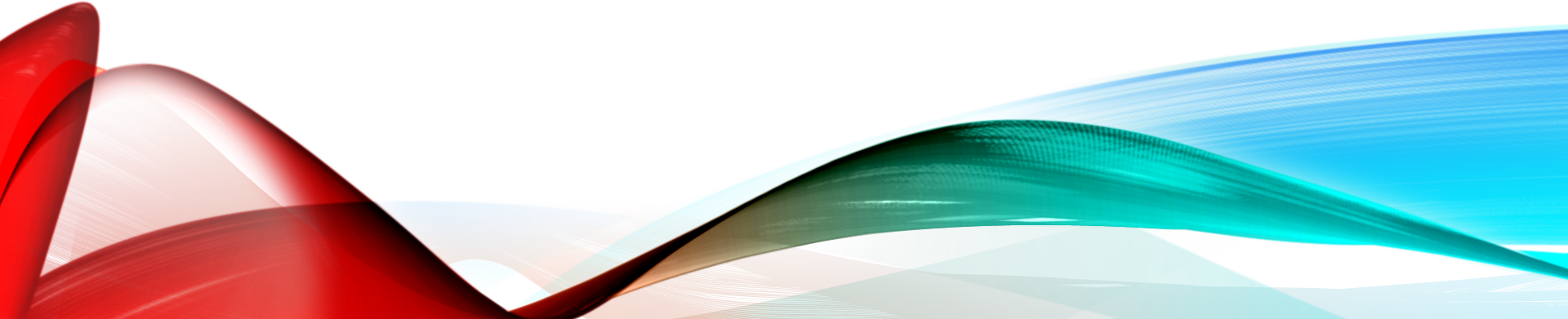 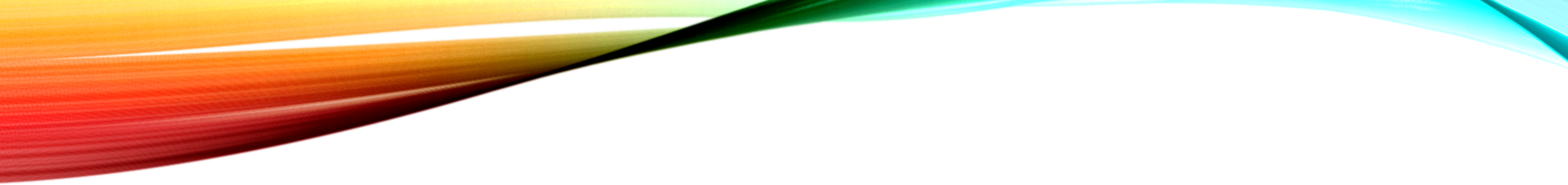 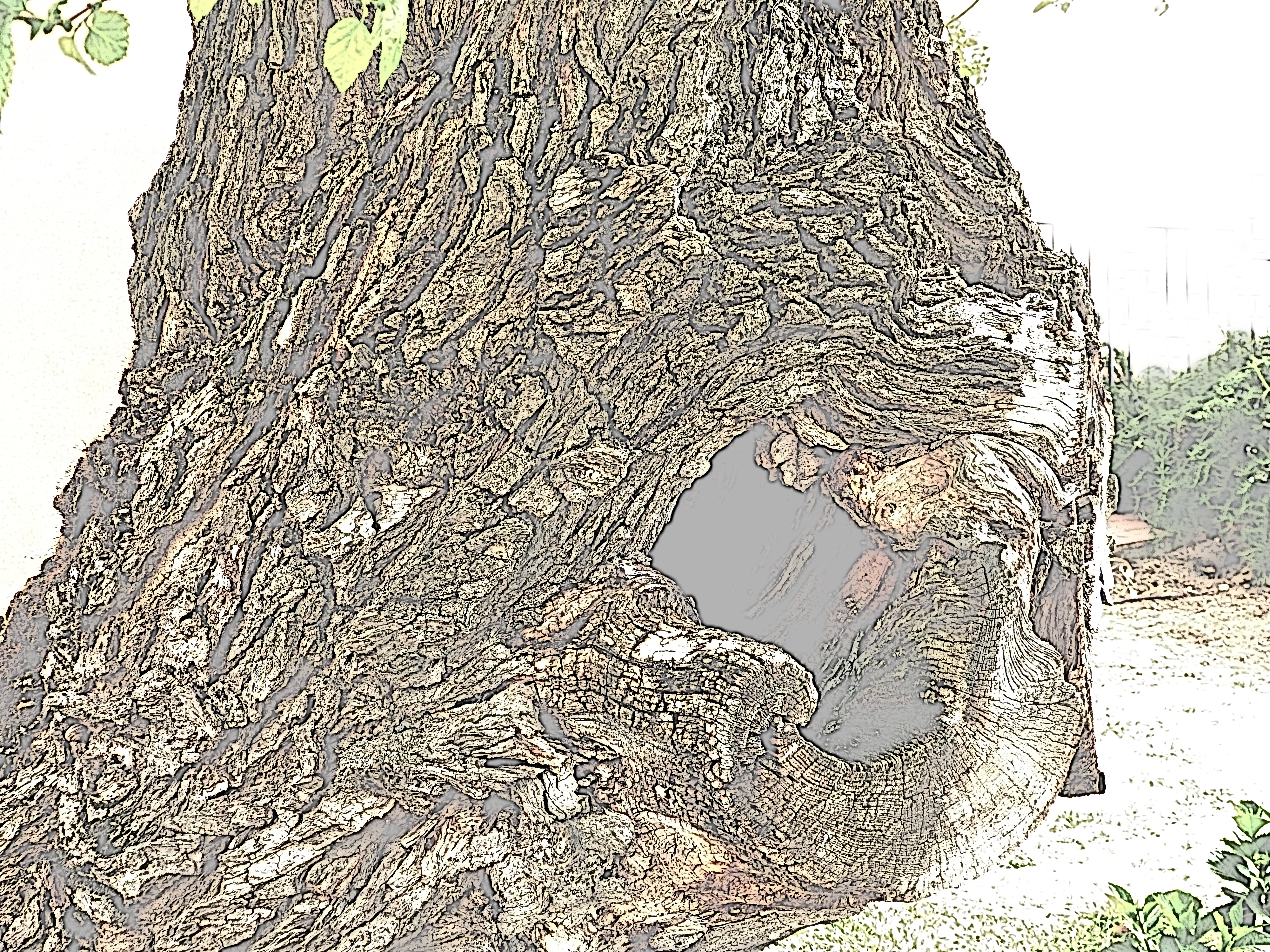 False prophets, idolaters and dead wood
Ezekiel 13:1-15:8
Condemnation of false prophets 13:1-7
Condemnation of lying visionaries 13: 8-16
Condemnation of false prophetesses 13:17-23
Condemnation of elders 14:1-11
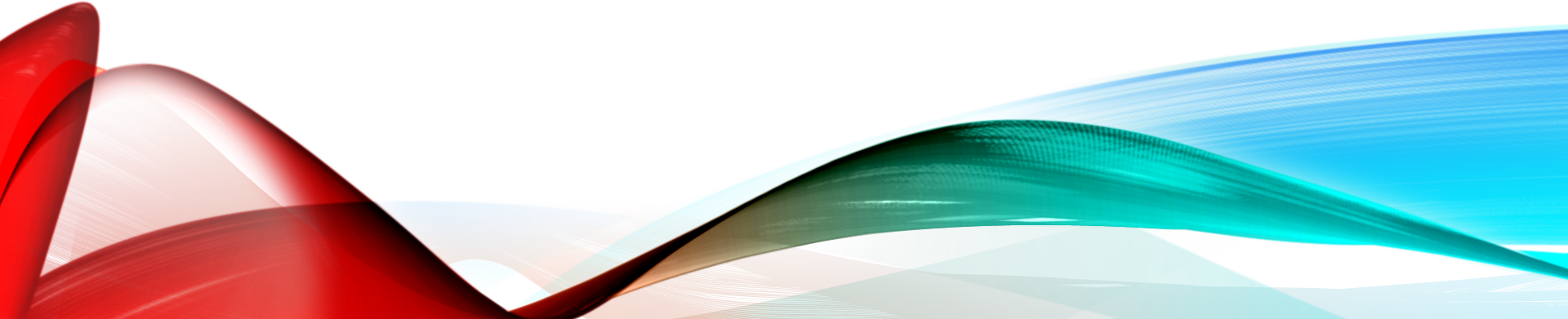 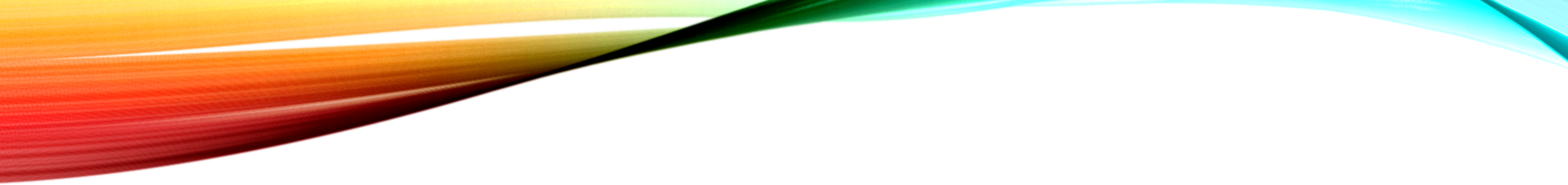 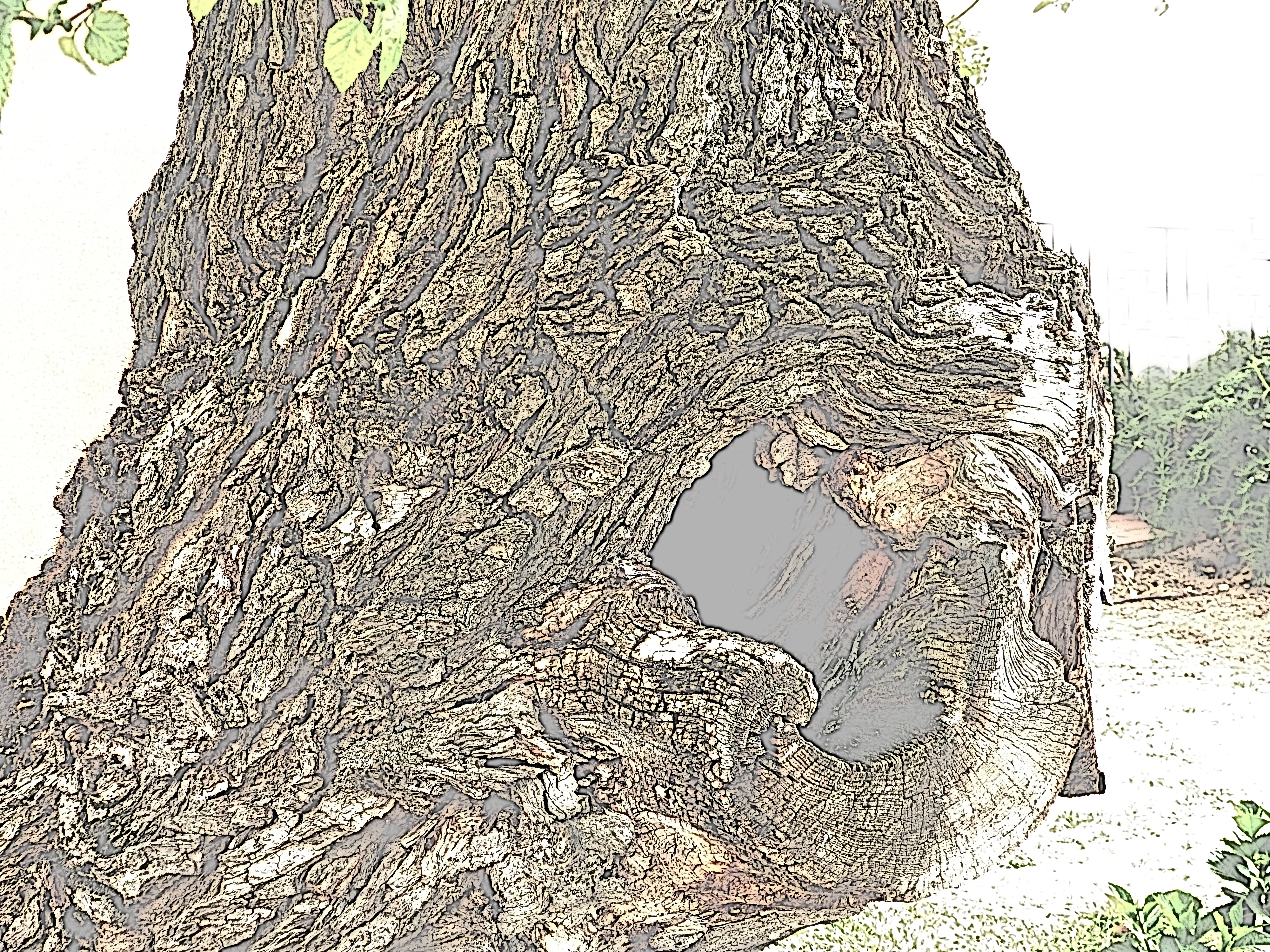 False prophets, idolaters and dead wood
Ezekiel 13:1-15:8
Condemnation of false prophets 13:1-7
Condemnation of lying visionaries 13: 8-16
Condemnation of false prophetesses 13:17-23
Condemnation of elders 14:1-11
God’s answer = unexpected
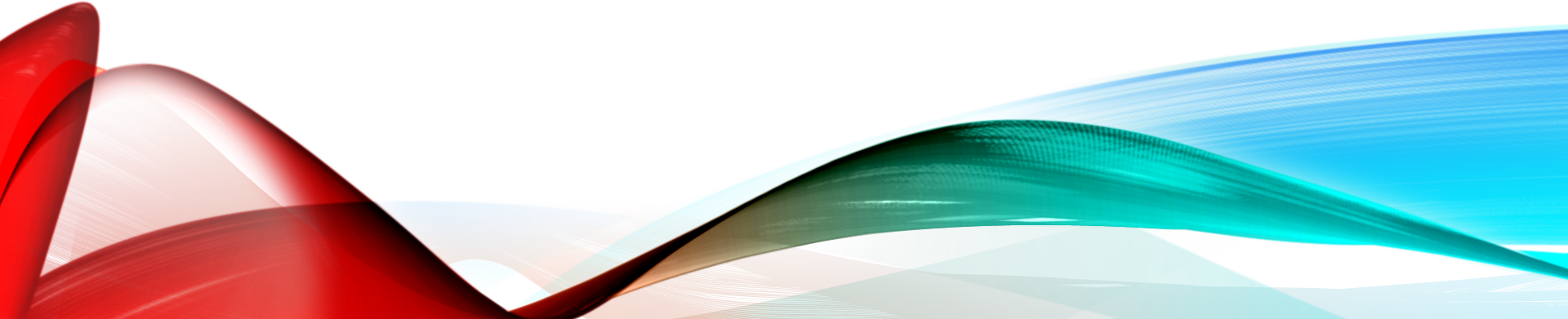 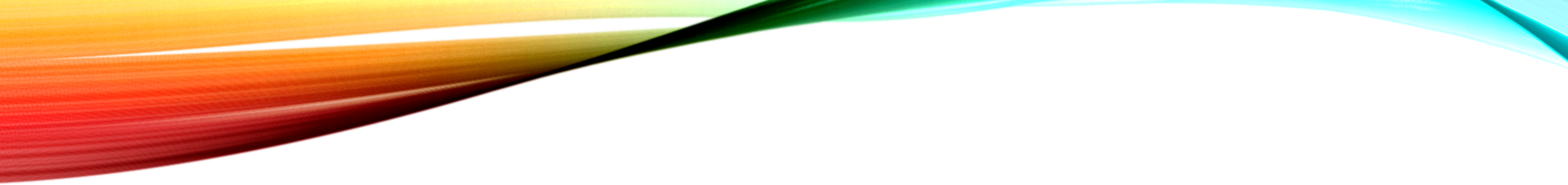 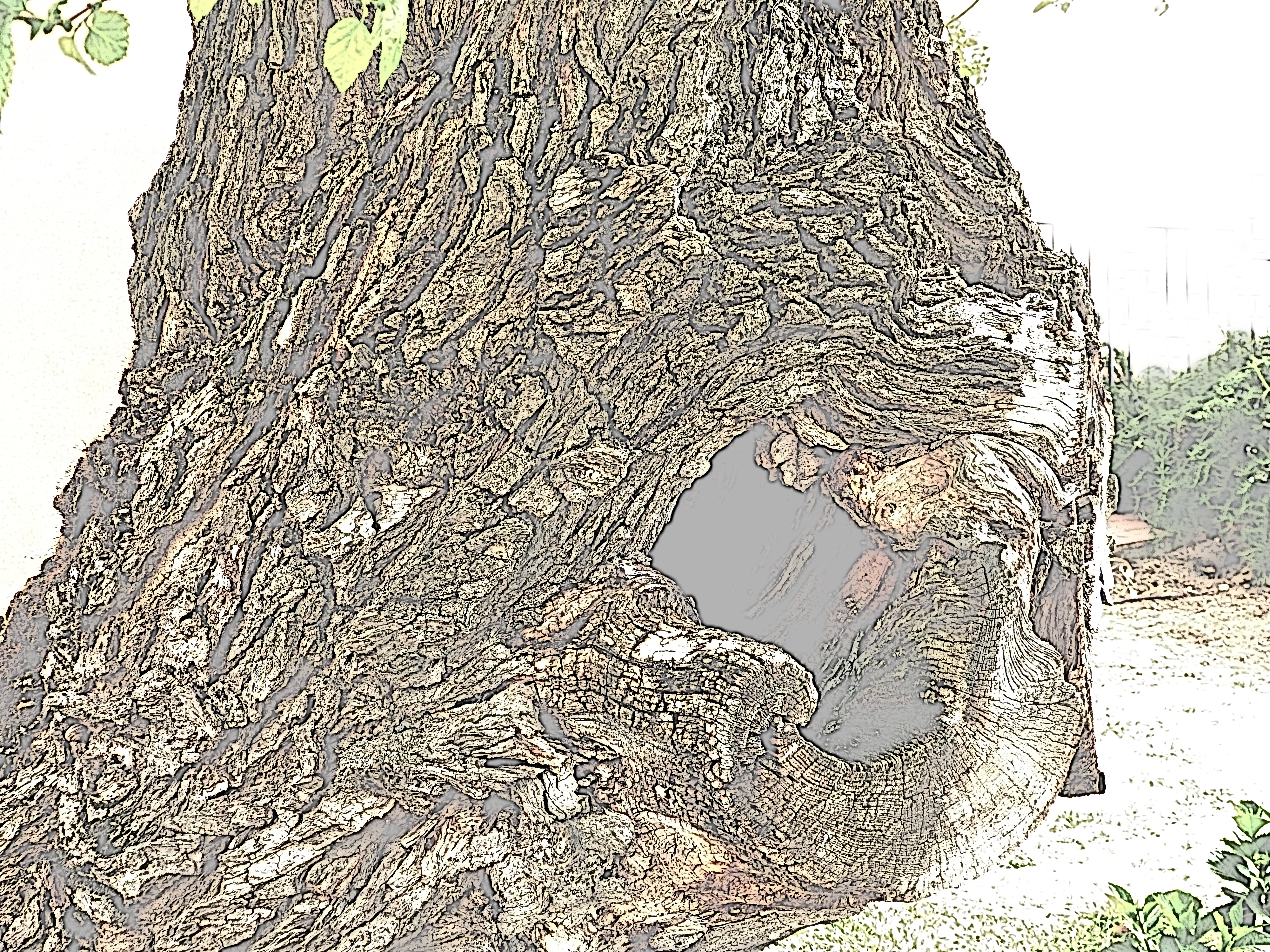 False prophets, idolaters and dead wood
Ezekiel 13:1-15:8
Condemnation of false prophets 13:1-7
Condemnation of lying visionaries 13: 8-16
Condemnation of false prophetesses 13:17-23
Condemnation of elders 14:1-11
God’s answer = unexpected
Sometimes like that with us – we need to listen
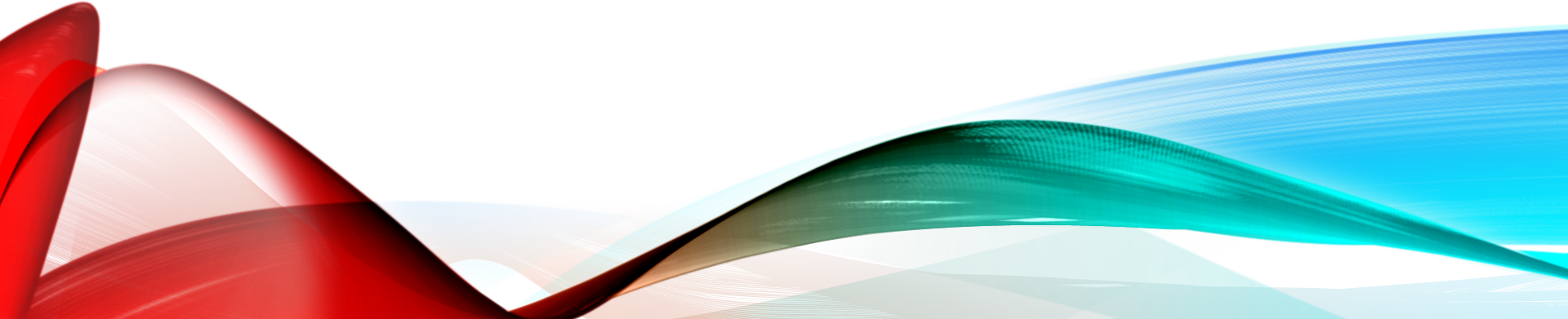 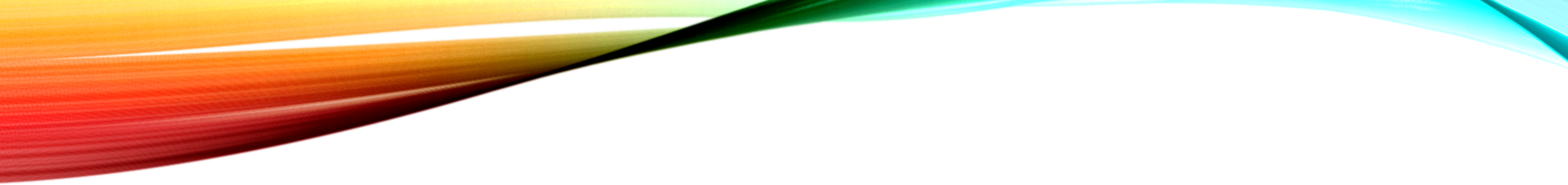 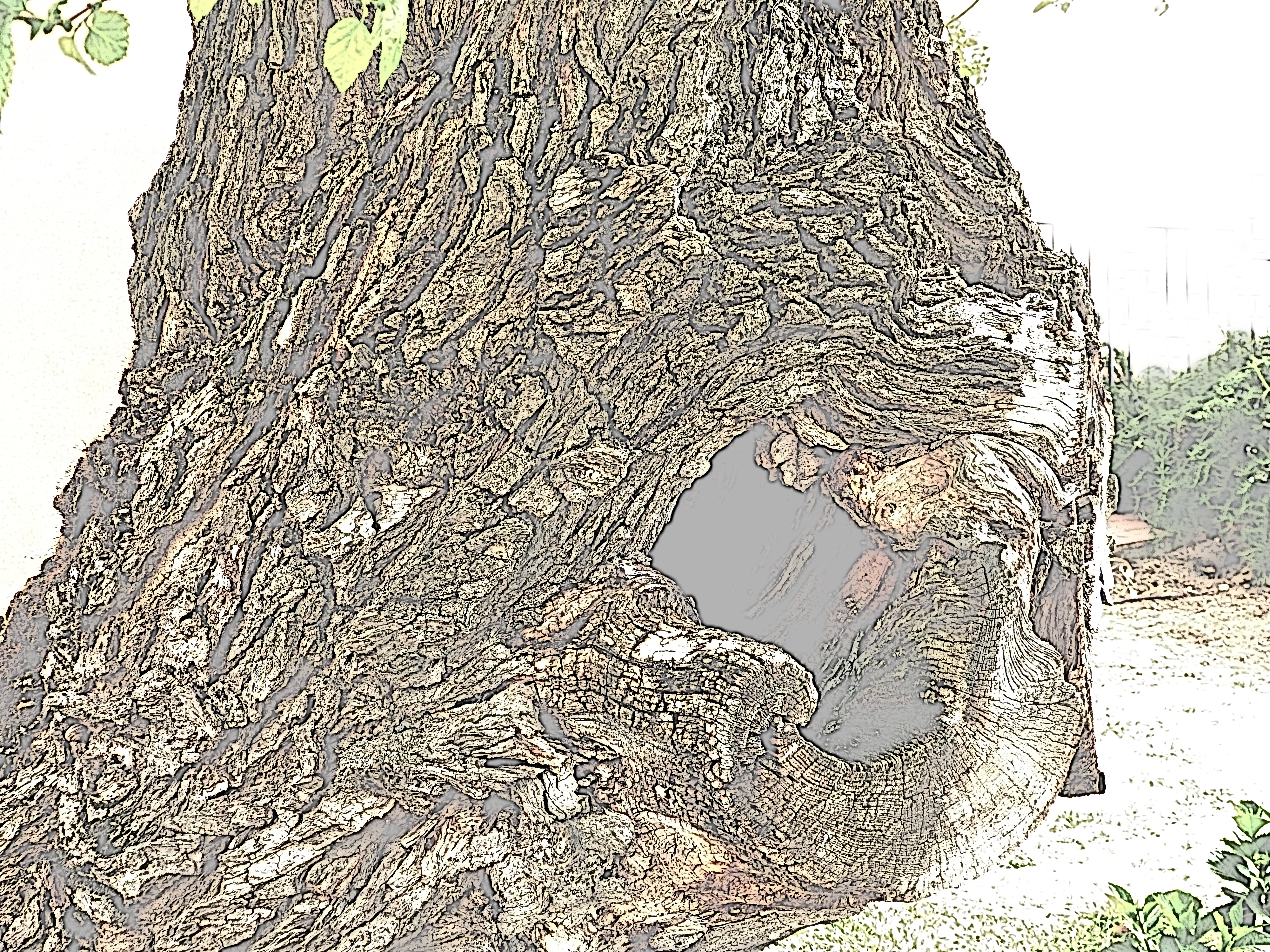 False prophets, idolaters and dead wood
Ezekiel 13:1-15:8
Condemnation of false prophets 13:1-7
Condemnation of lying visionaries 13: 8-16
Condemnation of false prophetesses 13:17-23
Condemnation of elders 14:1-11
God’s answer = unexpected
Sometimes like that with us – we need to listen
Outward presence is not enough
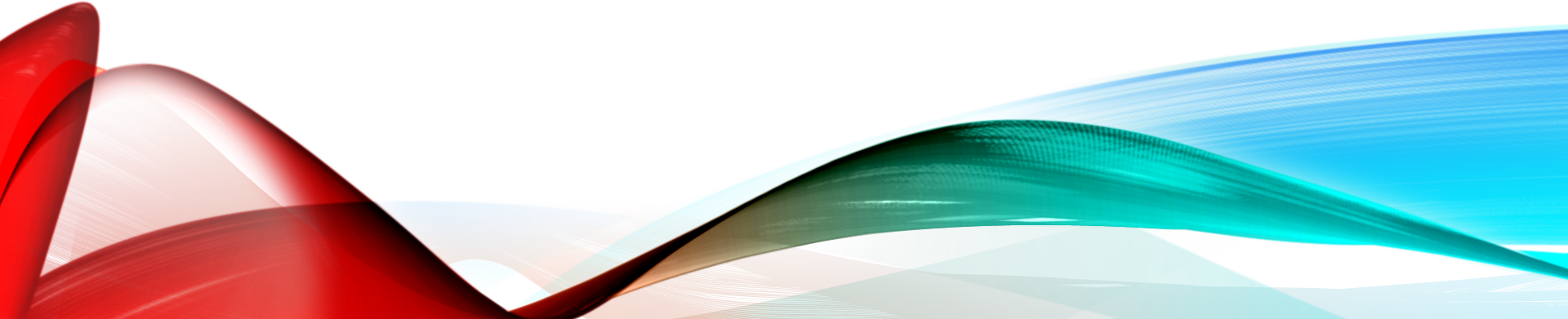 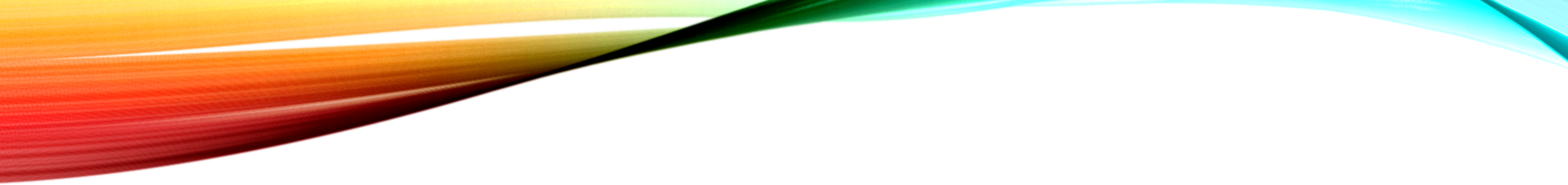 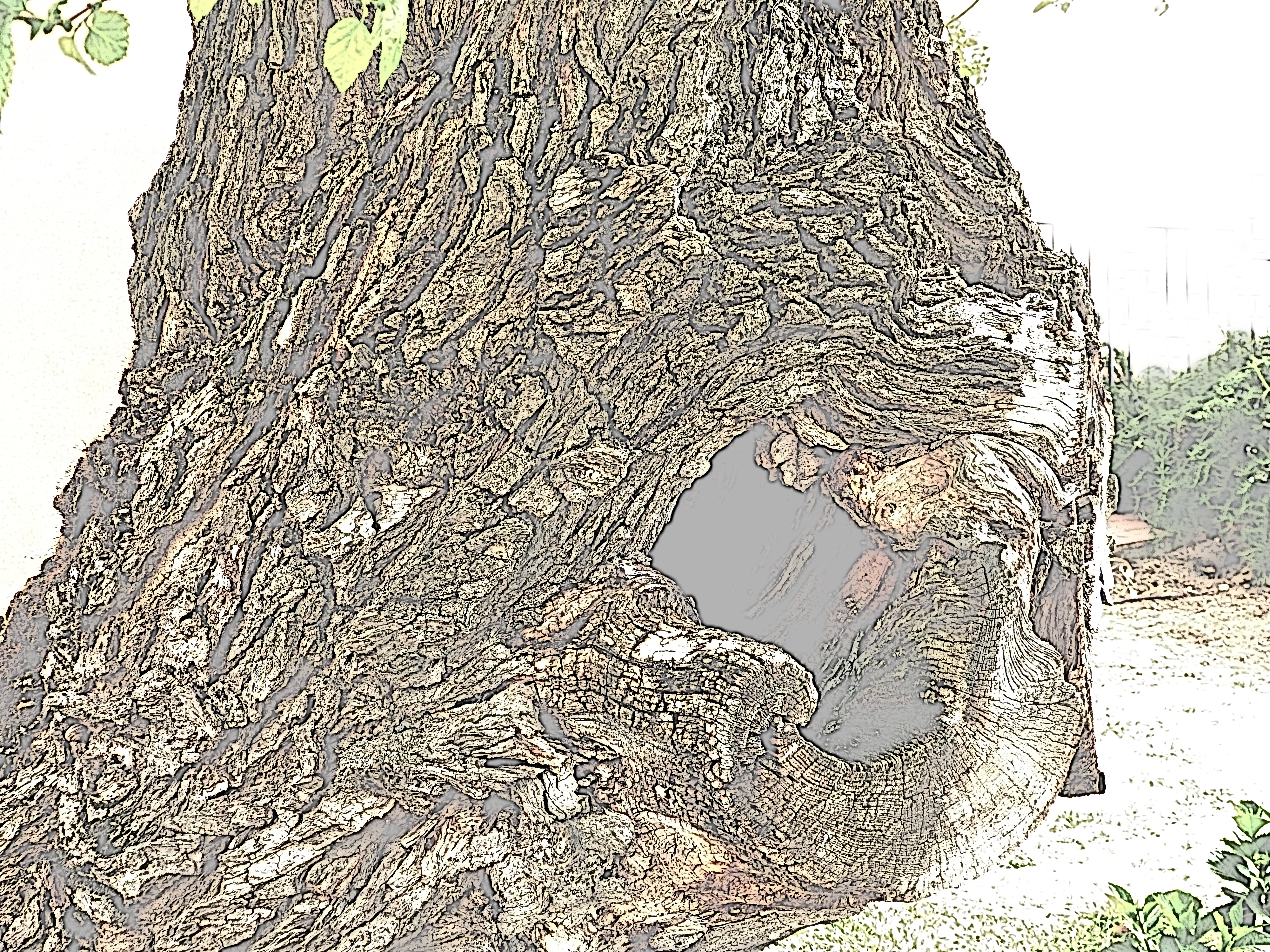 False prophets, idolaters and dead wood
Ezekiel 13:1-15:8
Condemnation of false prophets 13:1-7
Condemnation of lying visionaries 13: 8-16
Condemnation of false prophetesses 13:17-23
Condemnation of elders 14:1-11
God’s answer = unexpected
Sometimes like that with us – we need to listen
Outward presence is not enough
Need to put God first
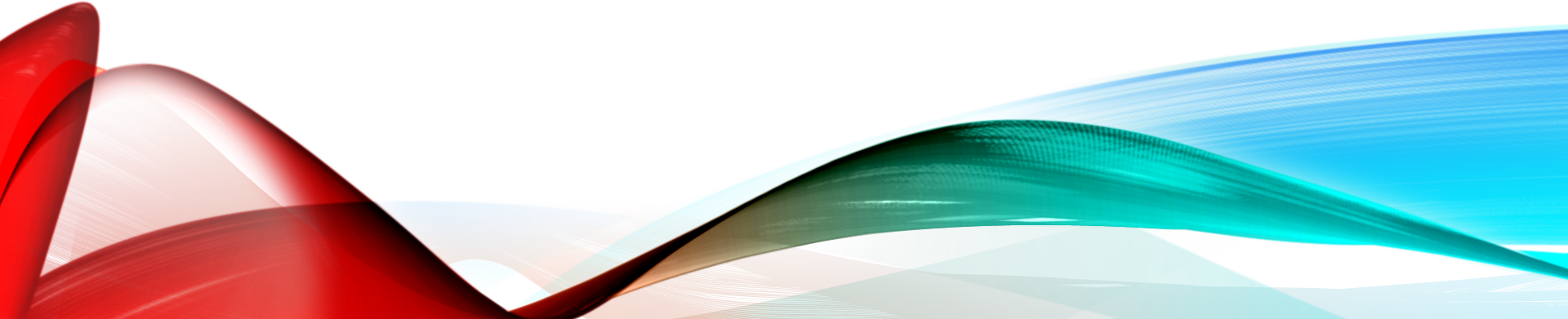 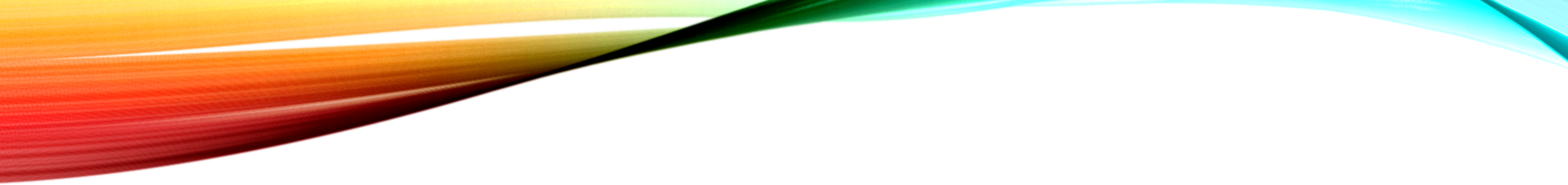 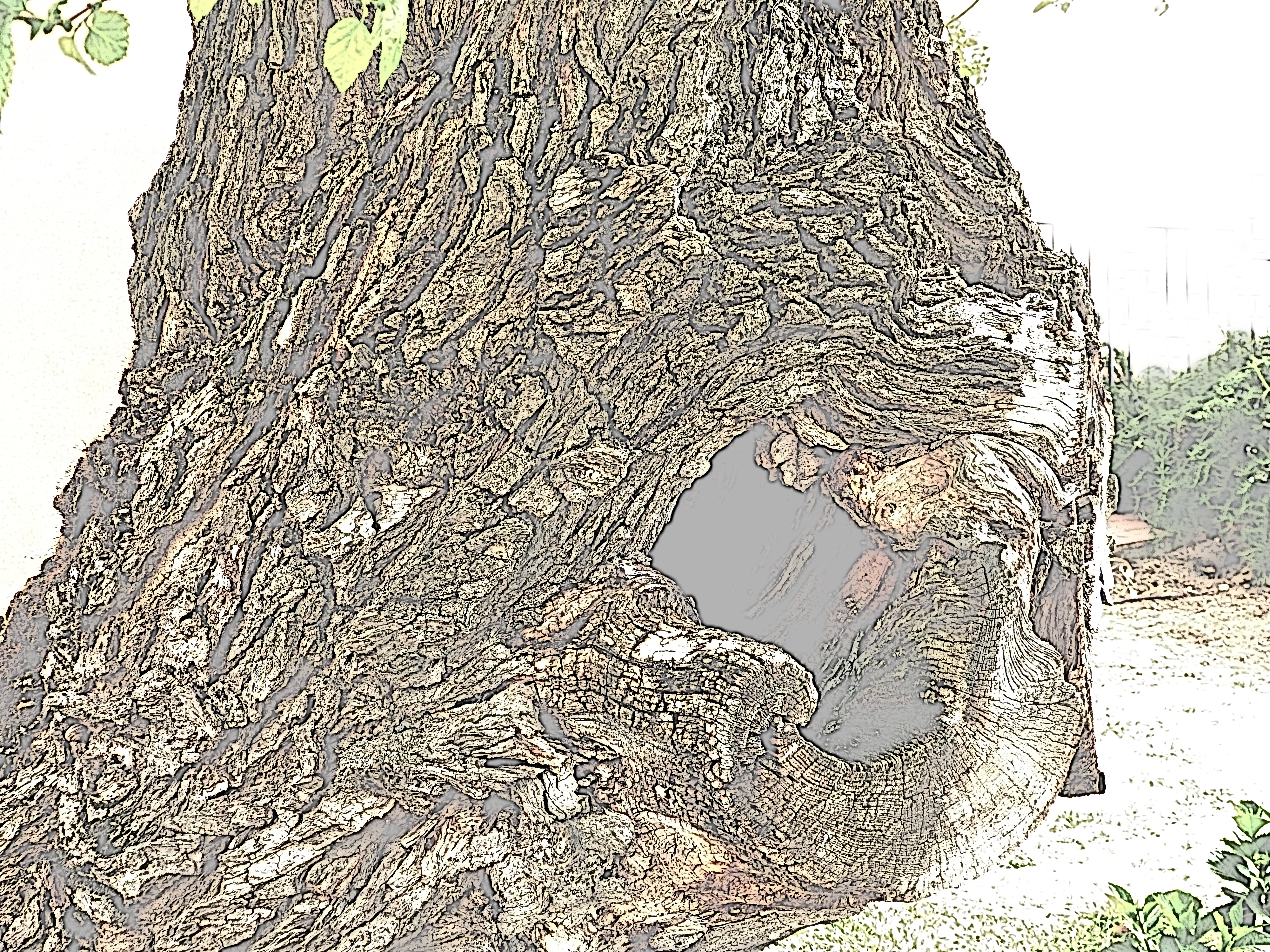 False prophets, idolaters and dead wood
Ezekiel 13:1-15:8
Condemnation of false prophets 13:1-7
Condemnation of lying visionaries 13: 8-16
Condemnation of false prophetesses 13:17-23
Condemnation of elders 14:1-11
Jerusalem = a useless vine (15:1-8)
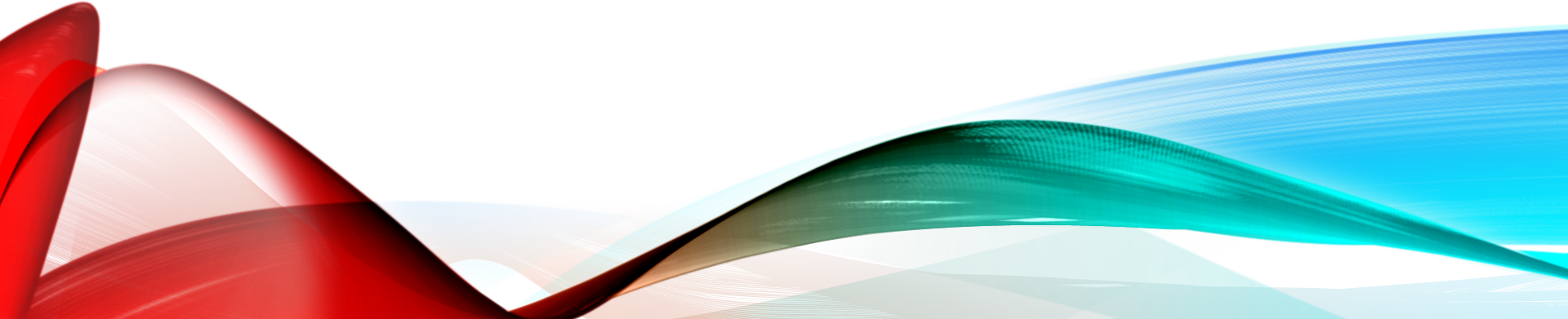 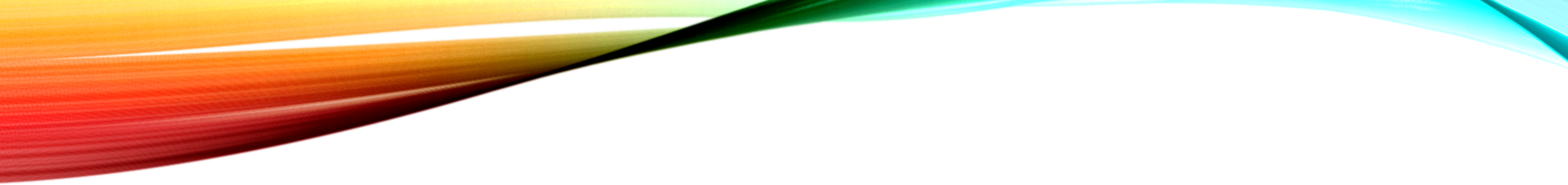 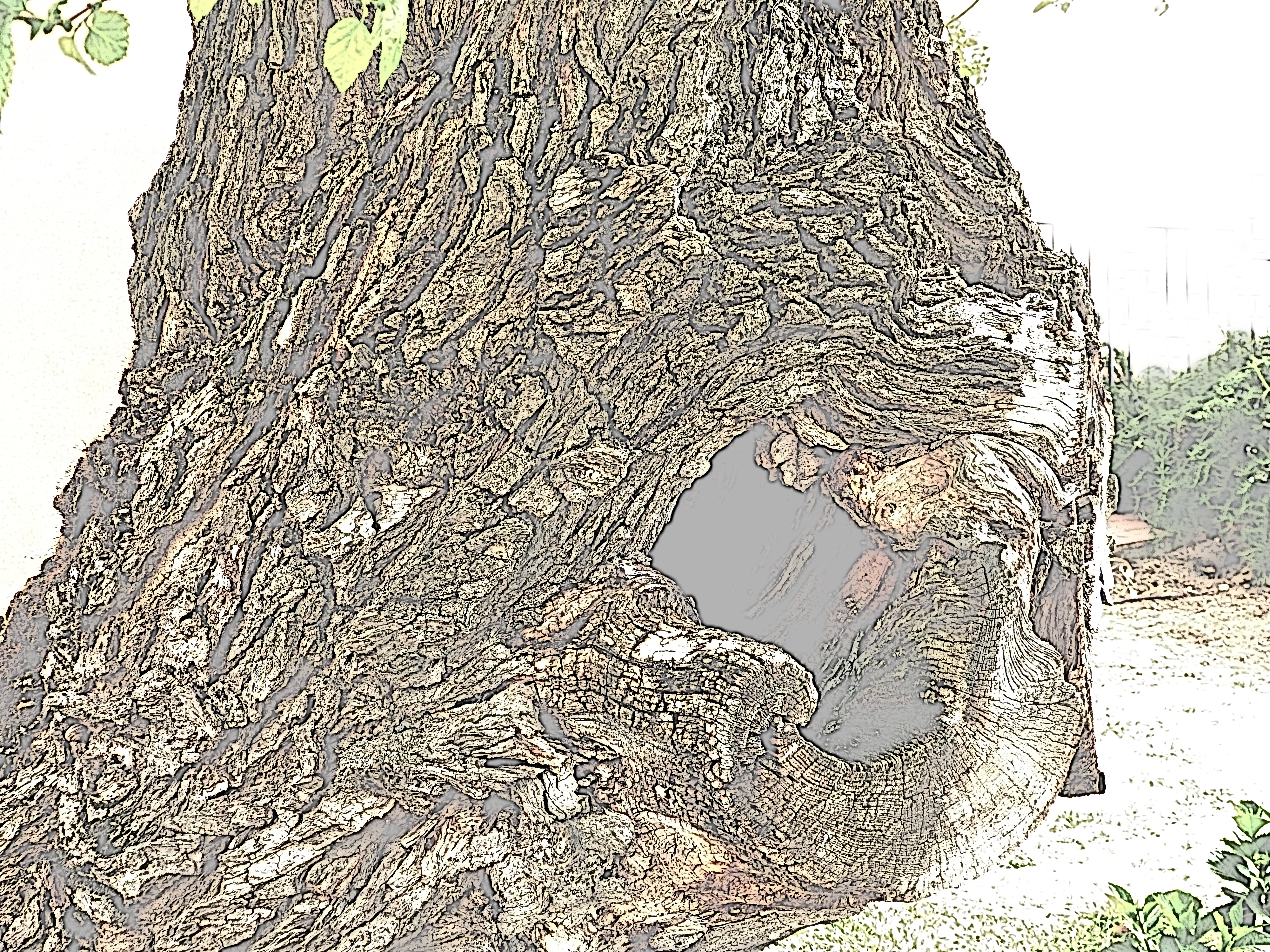 False prophets, idolaters and dead wood
Ezekiel 13:1-15:8
Condemnation of false prophets 13:1-7
Condemnation of lying visionaries 13: 8-16
Condemnation of false prophetesses 13:17-23
Condemnation of elders 14:1-11
Jerusalem = a useless vine (15:1-8)
Inevitable judgment (14:12-21)
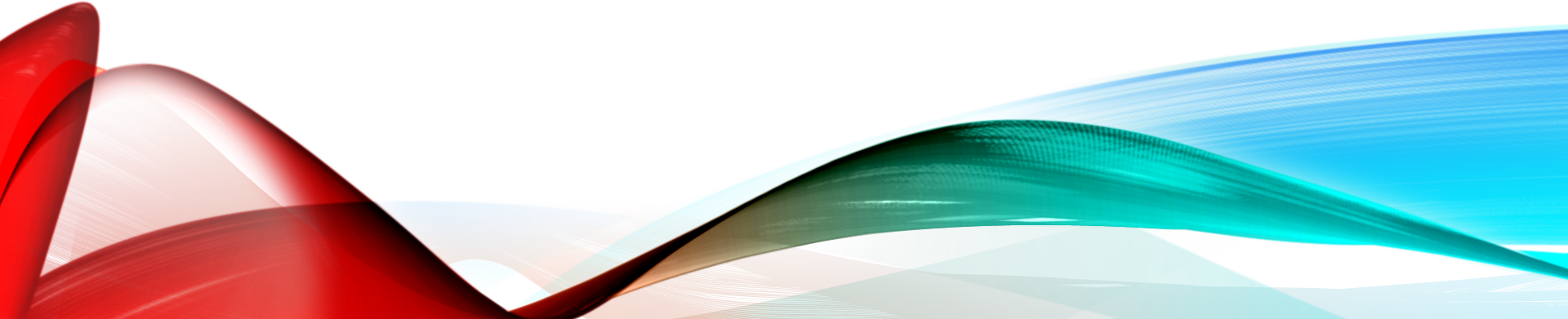 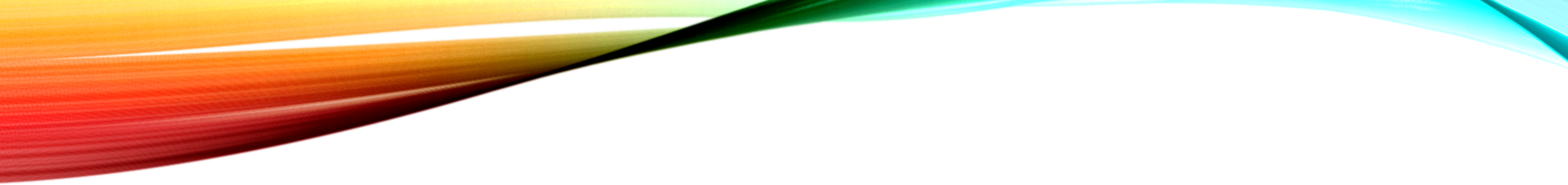 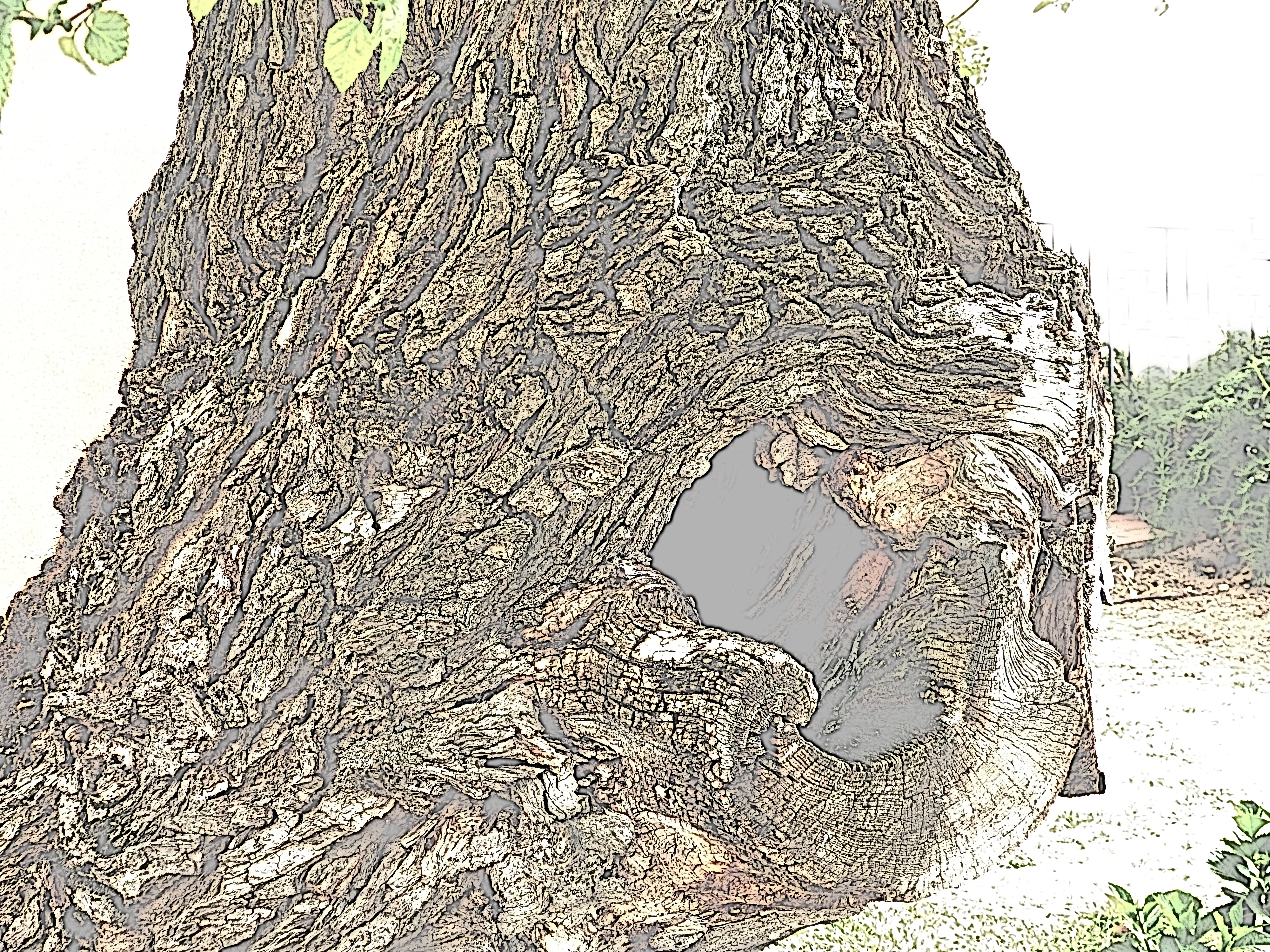 False prophets, idolaters and dead wood
Ezekiel 13:1-15:8
Condemnation of false prophets 13:1-7
Condemnation of lying visionaries 13: 8-16
Condemnation of false prophetesses 13:17-23
Condemnation of elders 14:1-11
Jerusalem = a useless vine (15:1-8)
Inevitable judgment (14:12-21)
Lessons
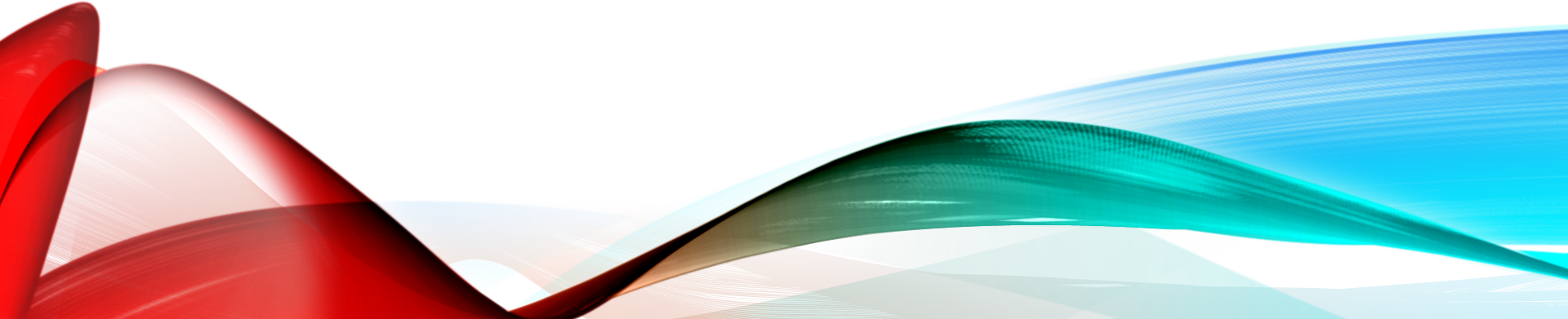 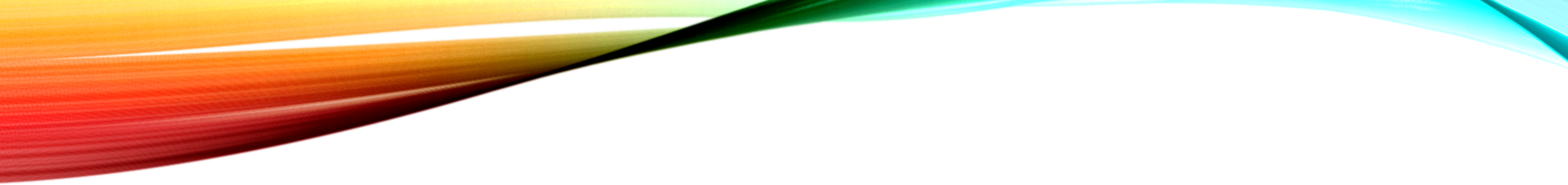 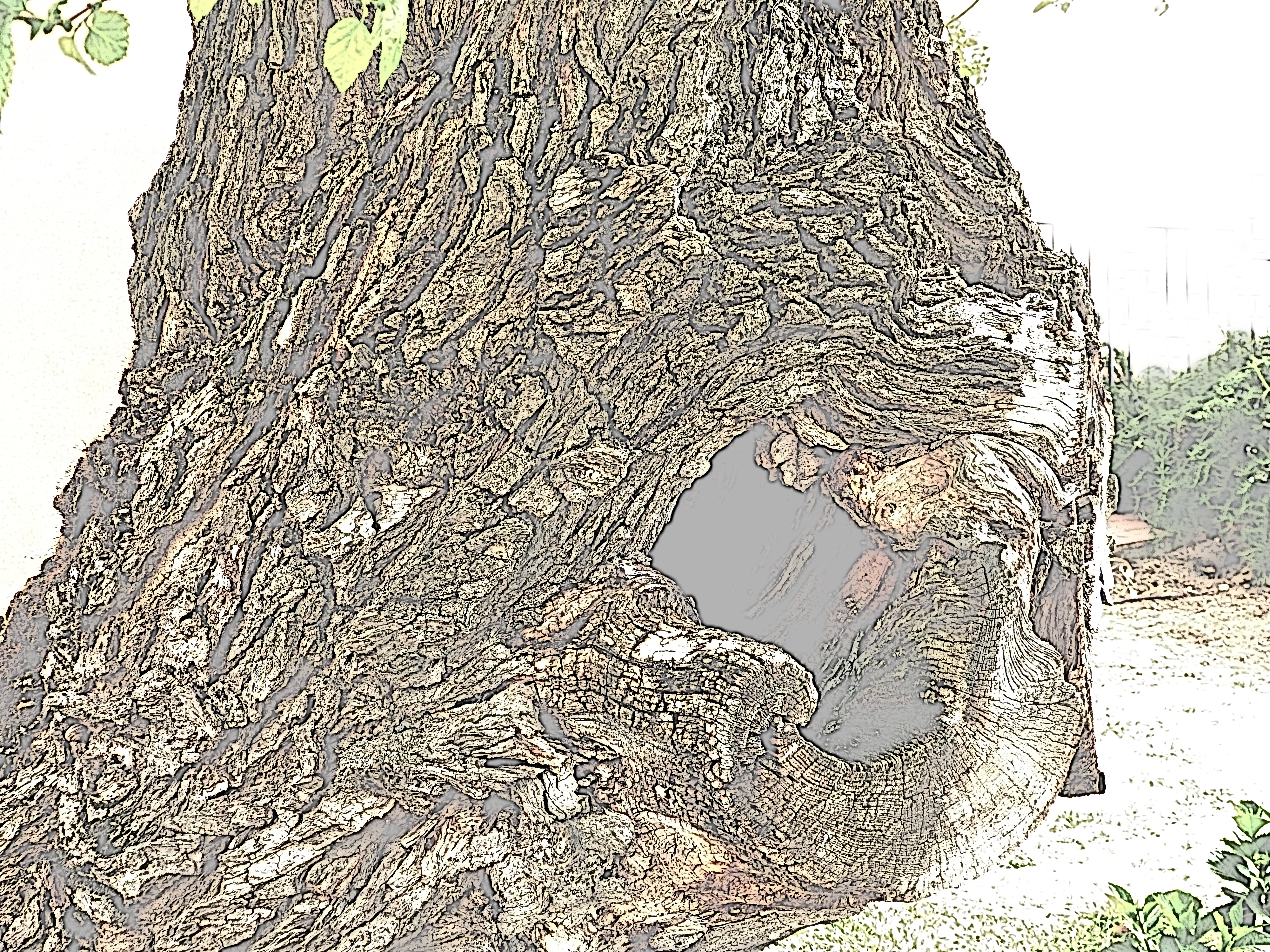 False prophets, idolaters and dead wood
Ezekiel 13:1-15:8
Condemnation of false prophets 13:1-7
Condemnation of lying visionaries 13: 8-16
Condemnation of false prophetesses 13:17-23
Condemnation of elders 14:1-11
Jerusalem = a useless vine (15:1-8)
Inevitable judgment (14:12-21)
Lessons
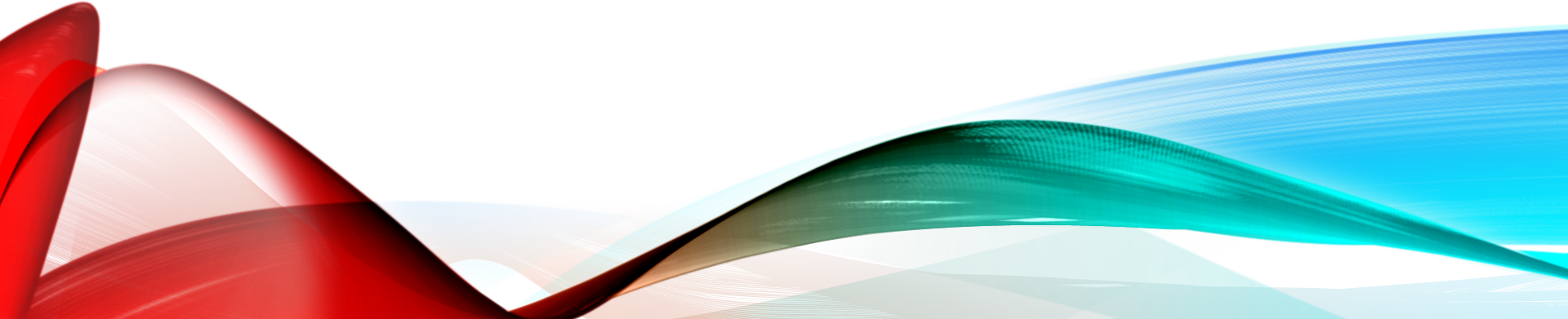 God is never the author of sin
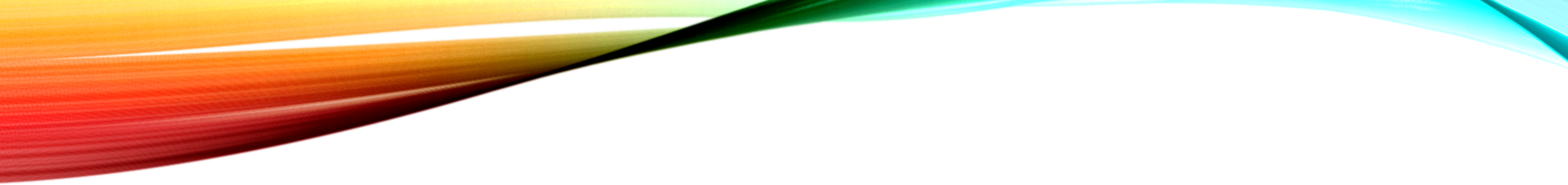 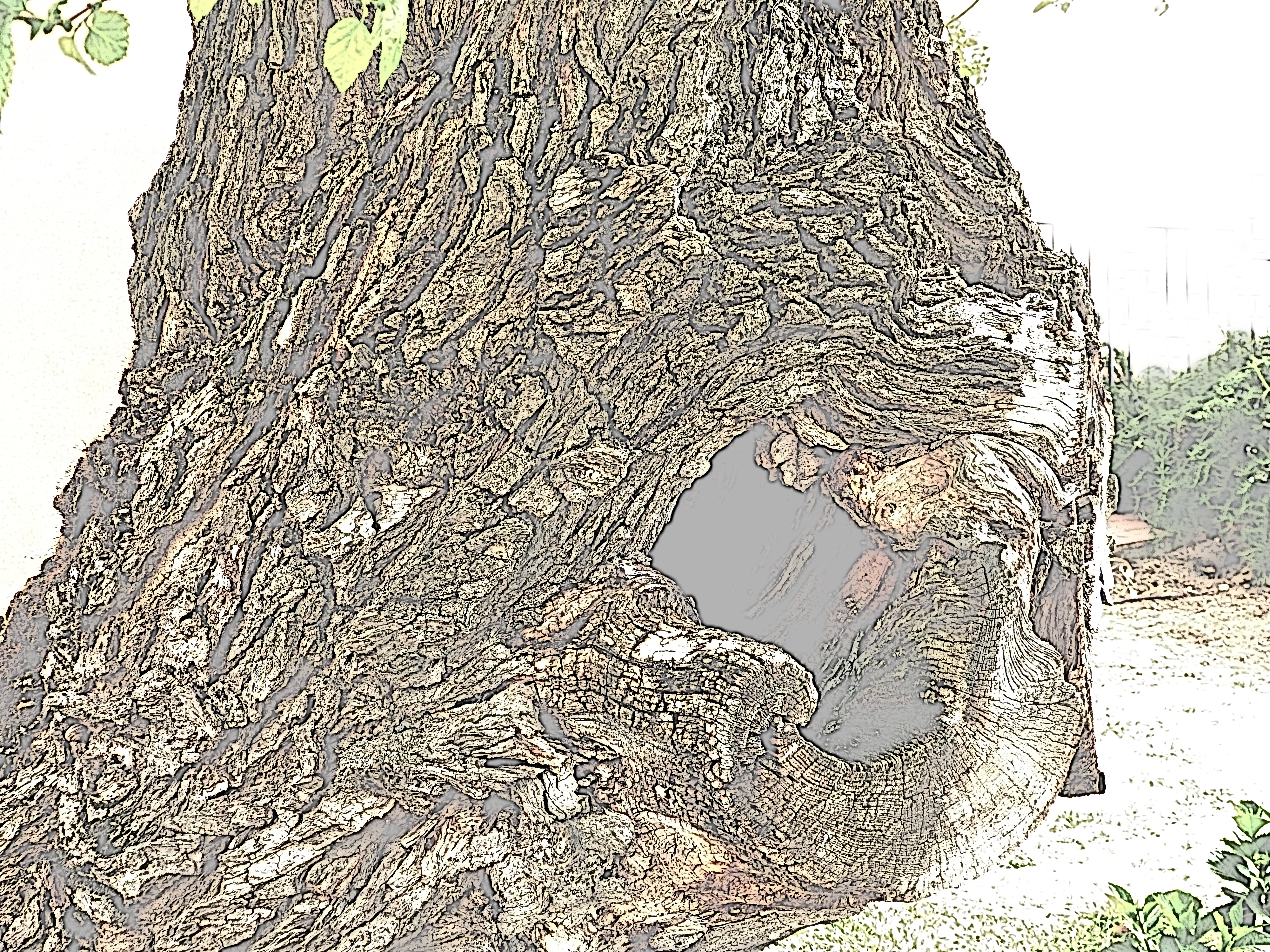 False prophets, idolaters and dead wood
Ezekiel 13:1-15:8
Condemnation of false prophets 13:1-7
Condemnation of lying visionaries 13: 8-16
Condemnation of false prophetesses 13:17-23
Condemnation of elders 14:1-11
Jerusalem = a useless vine (15:1-8)
Inevitable judgment (14:12-21)
Lessons
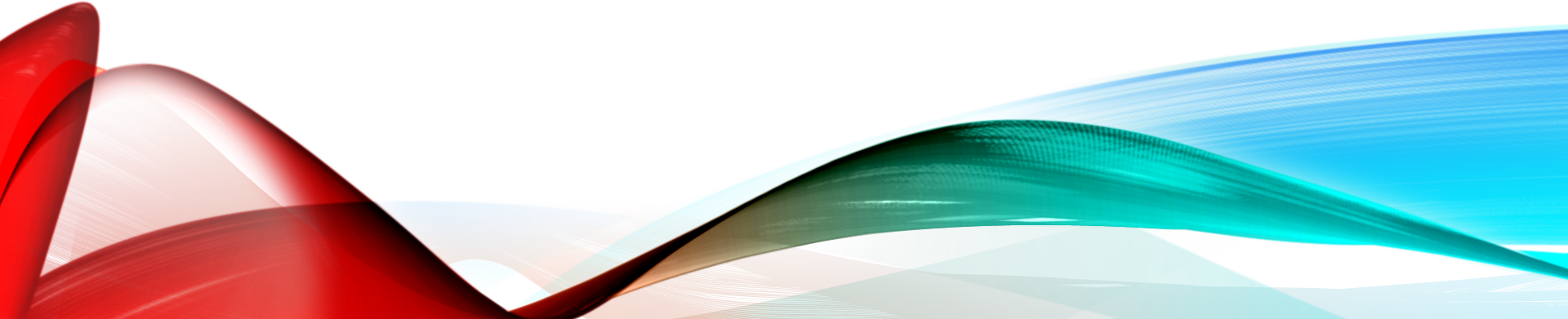 God is never the author of sin
Judgment against sin is inevitable
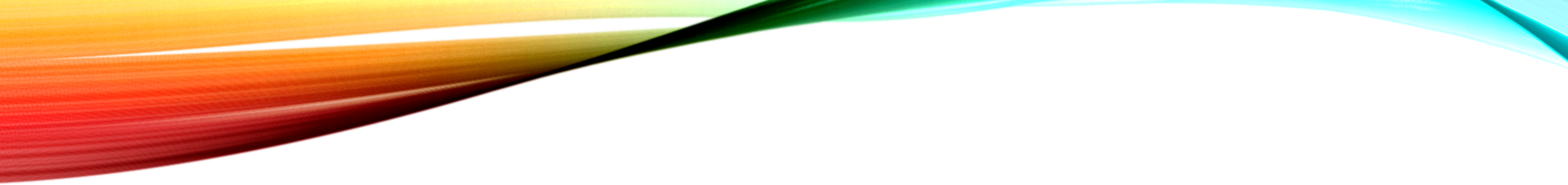 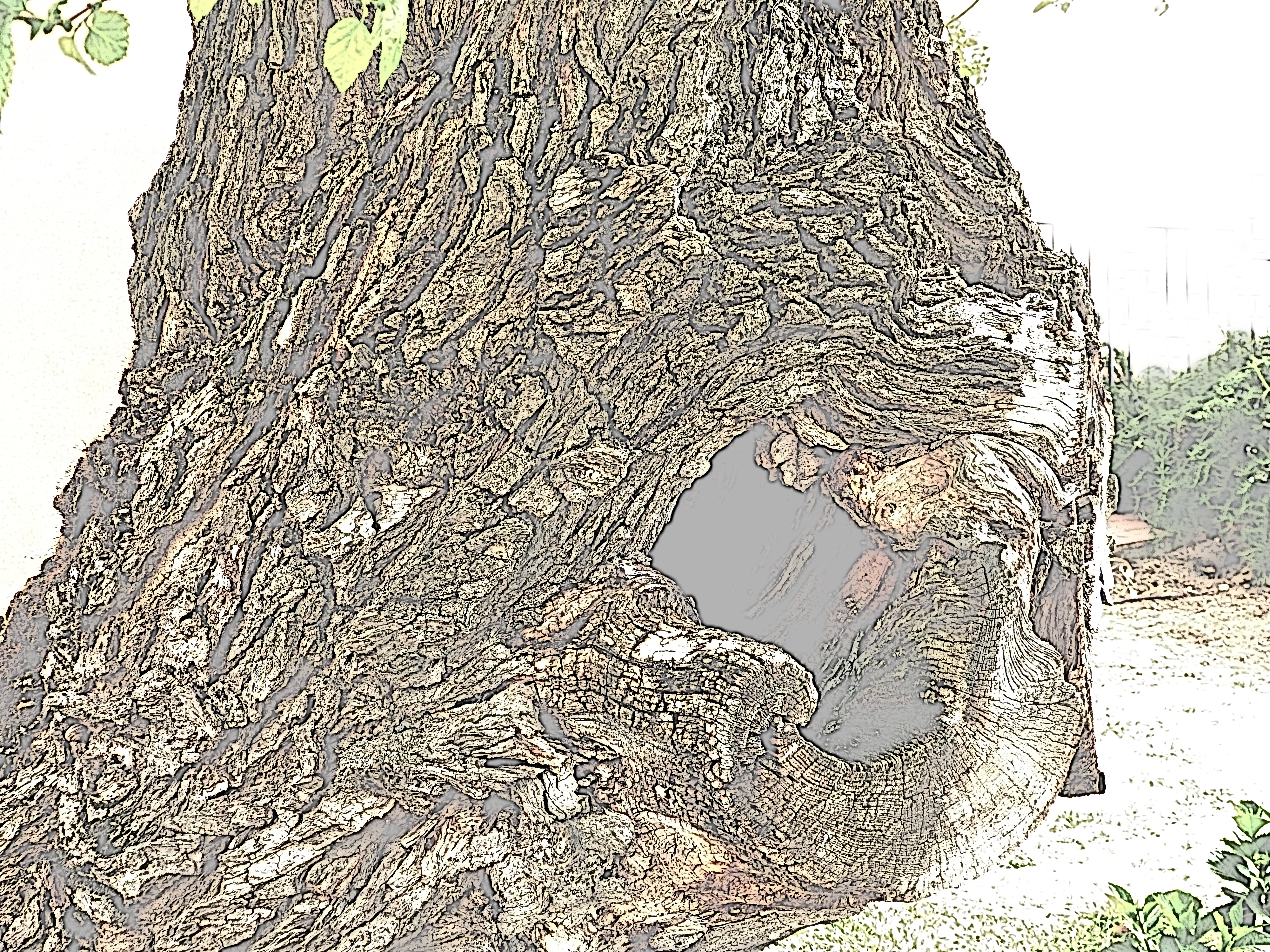 False prophets, idolaters and dead wood
Ezekiel 13:1-15:8
Condemnation of false prophets 13:1-7
Condemnation of lying visionaries 13: 8-16
Condemnation of false prophetesses 13:17-23
Condemnation of elders 14:1-11
Jerusalem = a useless vine (15:1-8)
Inevitable judgment (14:12-21)
Lessons
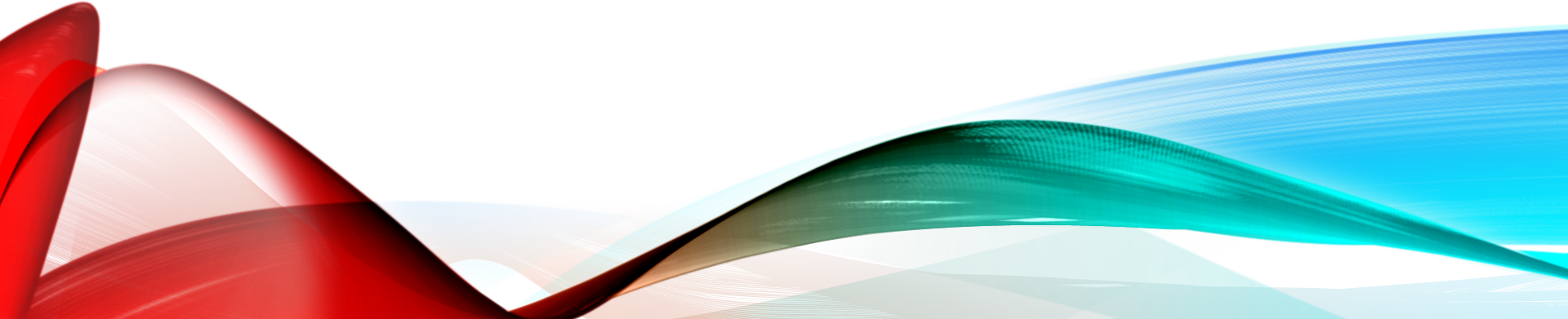 God is never the author of sin
Judgment against sin is inevitable
Pruning is not judgment